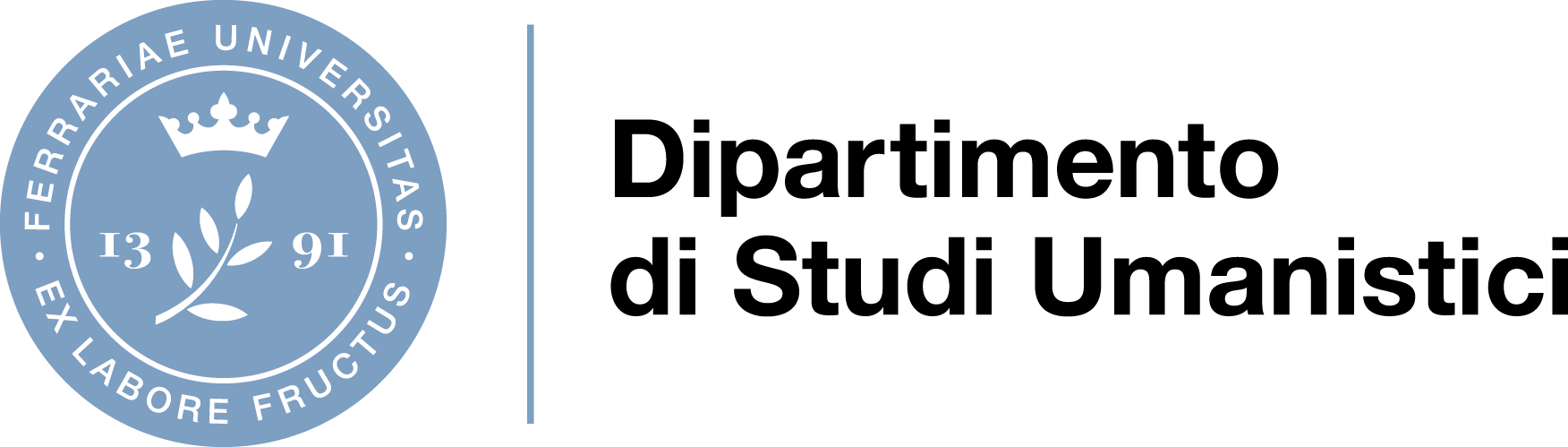 Storia MedievaleLaurea magistrale in Culture e tradizioni del Medio Evo e del Rinascimento Lezione 14
Ferrara12/11/2019
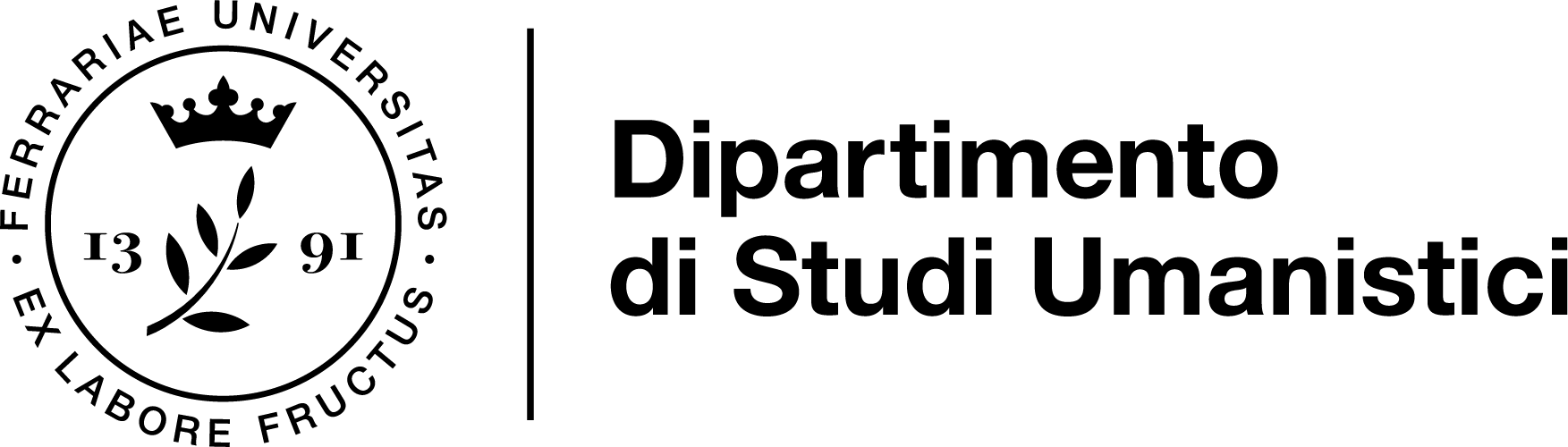 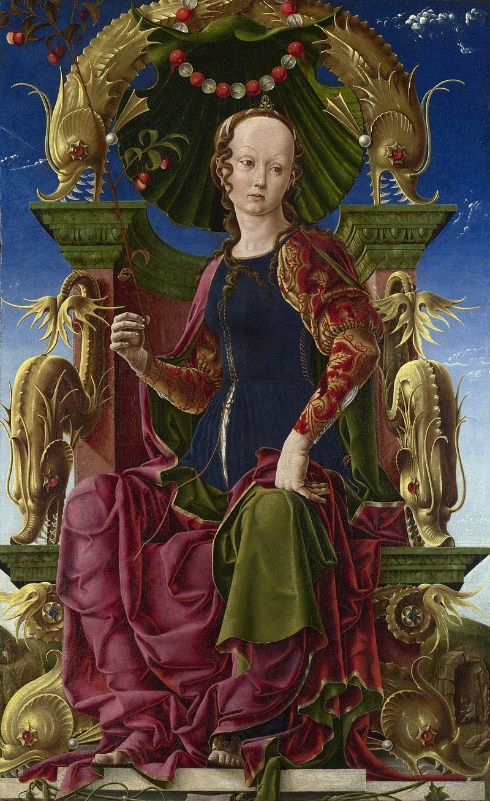 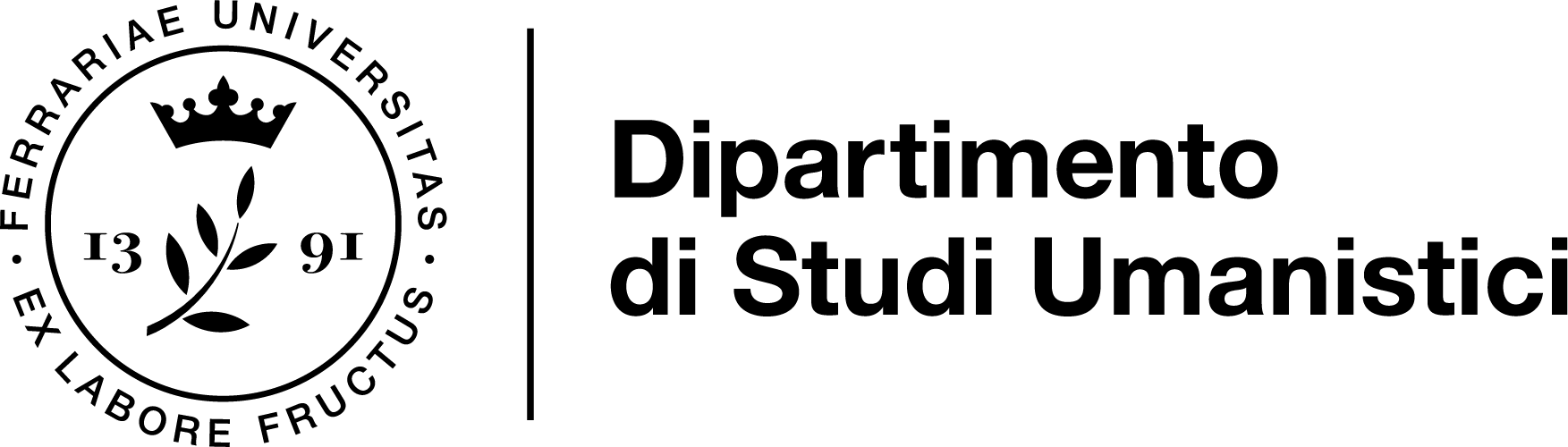 Il caso di Firenze
Data l’indubbia importanza che ebbe la politica fiorentina tra Due- e Trecento, per la storia medievale ma pure per gli esiti di indiscussa eccellenza che raggiunsero numerose espressioni artistiche (nella poesia, nella pittura, nella miniatura..), e dato che la storiografia – a partire da quella quasi contemporanea ai  fatti – ha continuato per secoli a riflettere sulle conseguenze che ebbero alcuni eventi, riprenderemo i principali per sommi capi. Il rinomato cronista fiorentino Giovanni Villani, che scrisse una Nuova Cronica (dalla torre di babele al 1348, anno della sua morte), narra del «il grazioso e bel cavaliere» Buondelmente de’ Buondelmonti che nel 1215 lasciò la fidanzata, appartenente alla famiglia degli Amidei, per la figlia di Gualdrada Donati. «Secondo Villani si trattava di una questione di carattere estetico: la giovane Amidei doveva essere brutta come una scimmia, mentre la Donati viene ricordata come una giovane bellezza […]. Ma è anche possibile che l’alleanza con i Donati potesse apparire più vantaggiosa» (F. Menant, L’Italia dei comuni, cit., p. 97). Per vendicare l’onta, gli Amidei avrebbero di lì a poco assassinato Buondelmonte, trascinando l’inimicizia tra due famiglia in lotta di fazioni, che sarebbero sfociate nella contrapposizione tra guelfi e ghibellini. Secondo il cronista Dino Compagni, di poco anteriore al Villani, l’origine del conflitto sarebbe stato tra Donati e Buondelmonti contro gli Uberti, e piuttosto più tarda: 1279. La famiglia di parvenu, i Cerchi, banchieri di recente ricchezza, avrebbero indignato la nobile stirpe dei Donati con le loro pretese di essere loro pari. Sarà utile seguire la ricca descrizione che offre il Compagni delle appartenenze alle diverse fazioni:
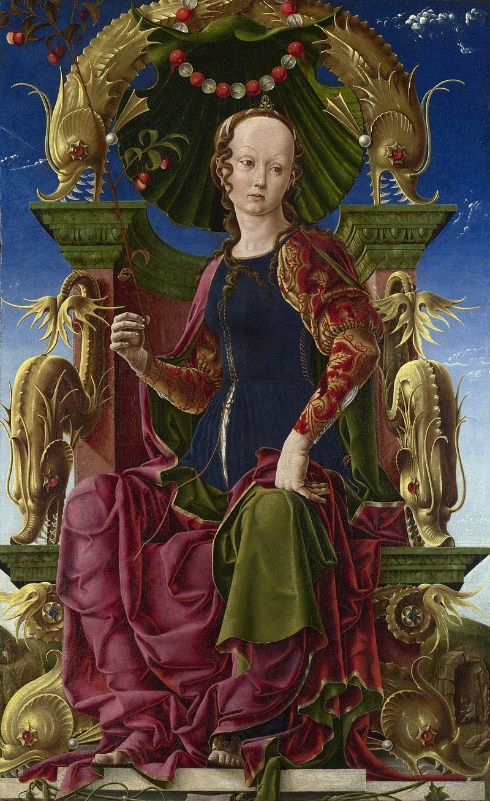 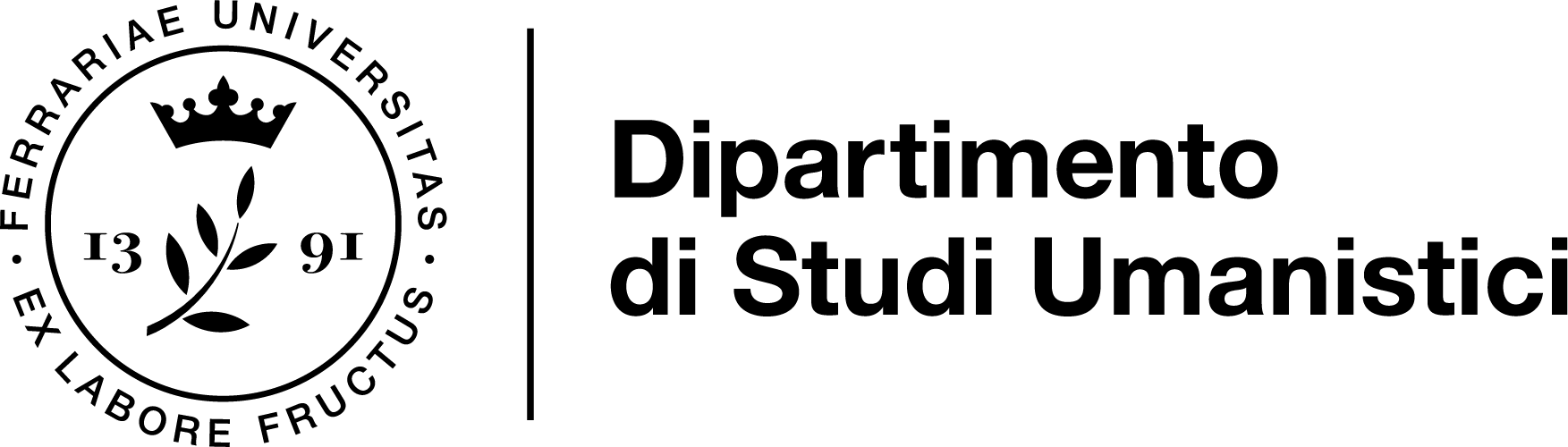 Il caso di Firenze. Cerchi e Donati: debitori, offesi, parenti, amici dei parenti, amici dei nemici…
«Tutti i ghibellini tennono coi Cerchi, perché speravano aver da loro meno offesa; e tutti quelli che erano dell’animo di Giano della Bella, però che parea loro fussono stati dolenti della sua cacciata. Fu ancora di lor parte Guido di messer Cavalcante Cavalcanti, perché era nimico di messer Corso Donati; Naldo Gherardini, perché era nimico de’ Manieri, parenti di messer Corso; messer Manetto Scali e suoi consorti, perché erano parenti de’ Cerchi; messer Lapo Salterelli, loro parente; messer Berto Frescobaldi , perché aveva ricevuti da loro molti denari in prestanza; messer Goccia Adimari, per discordia avea co’ consorti; Bernardo di messer Manfredi Adimari, perché era loro compagno; messer Biligiardo, e il Baschiera, e Baldo dalla Tosa, per dispetto di messer Rosso loro consorto, perché da lui furono abbassati degli onori. I Mozi, i Cavalcanti (il maggior lato), e più altre famiglie e popolani tennono con loro. Con la parte di messer Corso Donati tennono messer Rosso, messer Arrigo e messer Nepo e Rinuccio dalla Tosa, per grande usanza e amicizia; messer Gherardo Ventraia, messer Geri Spini e suoi consorti per l'offesa fatta; messer Gherardo Sgrana e messer Bindello per usanza e amicizia; messer Pazino dei Pazi e suoi consorti, i Rossi, la maggior parte de' Bardi, i Bordoni, i Cerretani, Borgo Rinaldi, il Manzuolo, il Pecora beccaio, e molti altri. E di popolani furono co' Cerchi Falconieri, Ruffoli, Orlandini, quelli delle Botte, Angiolieri, Amuniti, quelli di Salvi del Chiaro Girolami, e molti altri popolani grassi» (D. Compagni, Cronica delle cose occorrenti ne' tempi suoi, I, 22).
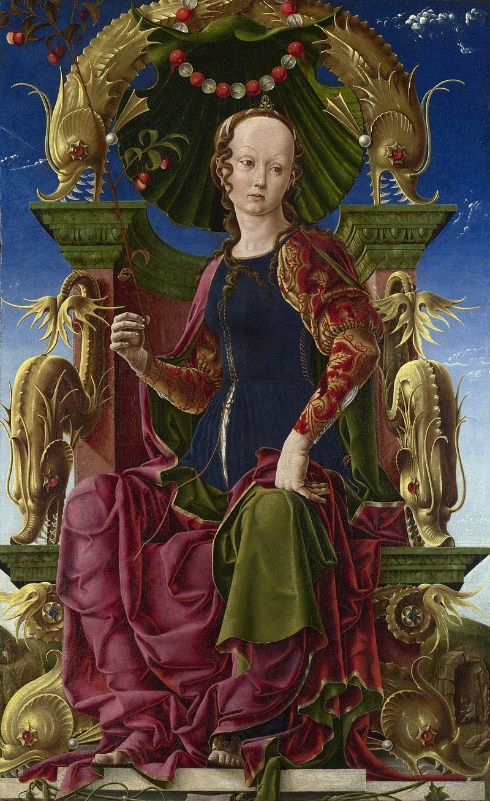 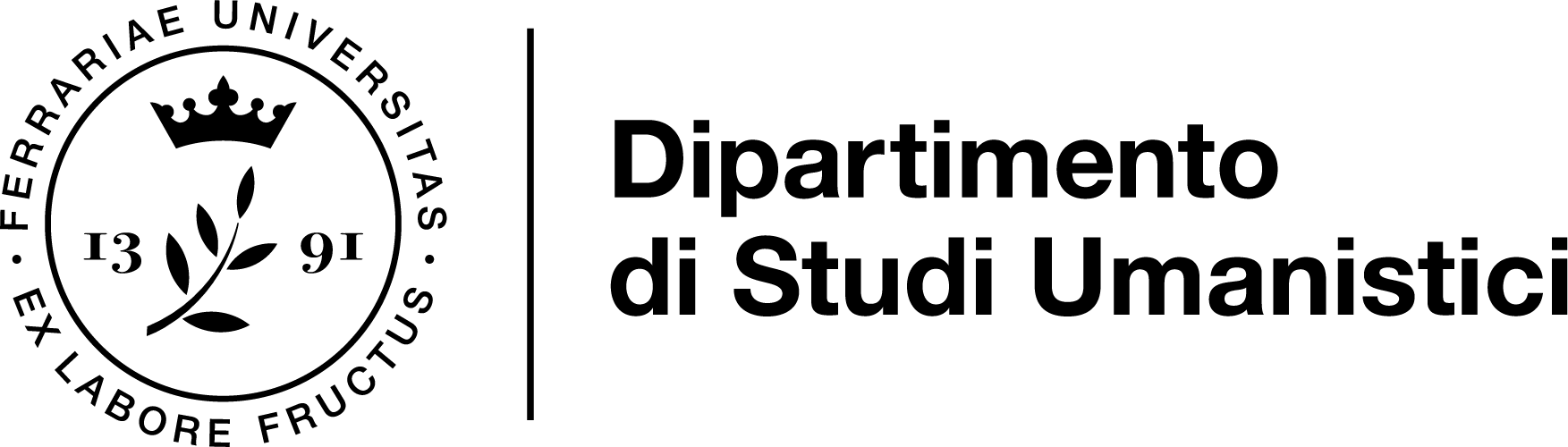 Il caso di Firenze: equilibri regionali
Le conseguenze di queste lotte di parti furono pesanti. Dopo la battaglia di Benevento, e fino al Trecento inoltrato, Firenze si mantenne guelfa, anti-angioina e anti-imperiale. Nel contesto toscano, Siena optò per un atteggiamento in prevalenza ghibellino, come Arezzo; la città di maggior fede ghibellina fu Pisa. Come sa ogni studente di scuola superiore, Dante Alighieri venne bandito, insieme a numerosi suoi concittadini guelfi bianchi, in seguito alla vittoria dei ‘neri’ del 1301. Alleati ai guelfi neri erano alcuni banchieri, come gli Spini, legati a Bonifacio VIII. Il quale, comprensibilmente, li appoggiò. Il fronte bianco risultò invece vincitore a Pistoia, e per questo la città subì da parte fiorentina e lucchese un feroce assedio che culminò, dopo un anno di fame, con la sua conquista (1306). All’epoca si stava consolidando un equilibrio composto da centri maggiori cui si sottomettevano, o in varia misura non potevano contrastarne la supremazia, centri limitrofi e non. Non necessariamente il fenomeno coinvolse signorie: il caso di Firenze, infatti, riguardava un governo popolare. Il movimento che portò all’istituzione di signorie riguardò inizialmente l’area settentrionale della penisola; un’area il cui confine era costituito dall’appennino tosco-emiliano. Anche regimi di forte impronta popolare, tuttavia, conobbero momenti di governo signorile: a Firenze ottenne il titolo di podestà Roberto d’Angiò (1313-1321), e più tardi il ruolo fu affidato al figlio Carlo, duca di Calabria (1325-1328). Clamorosa, per le sue ripercussioni sull’identità cittadina, la breve signoria del duca di Atene, Gualtieri di Brienne (1342).
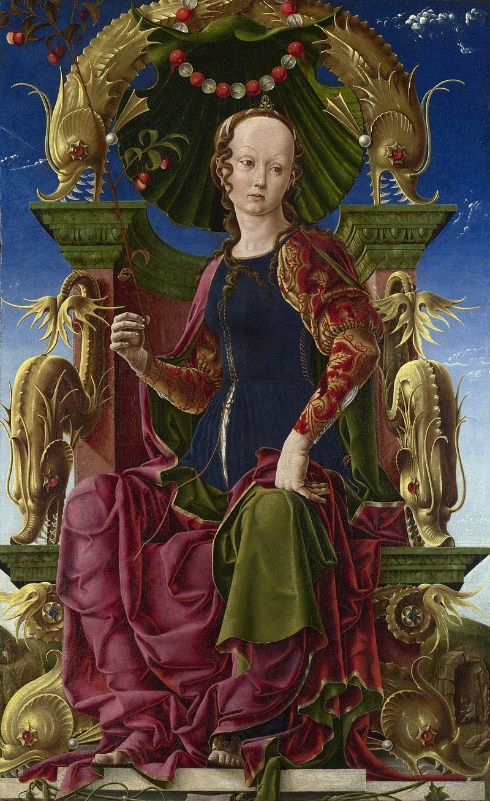 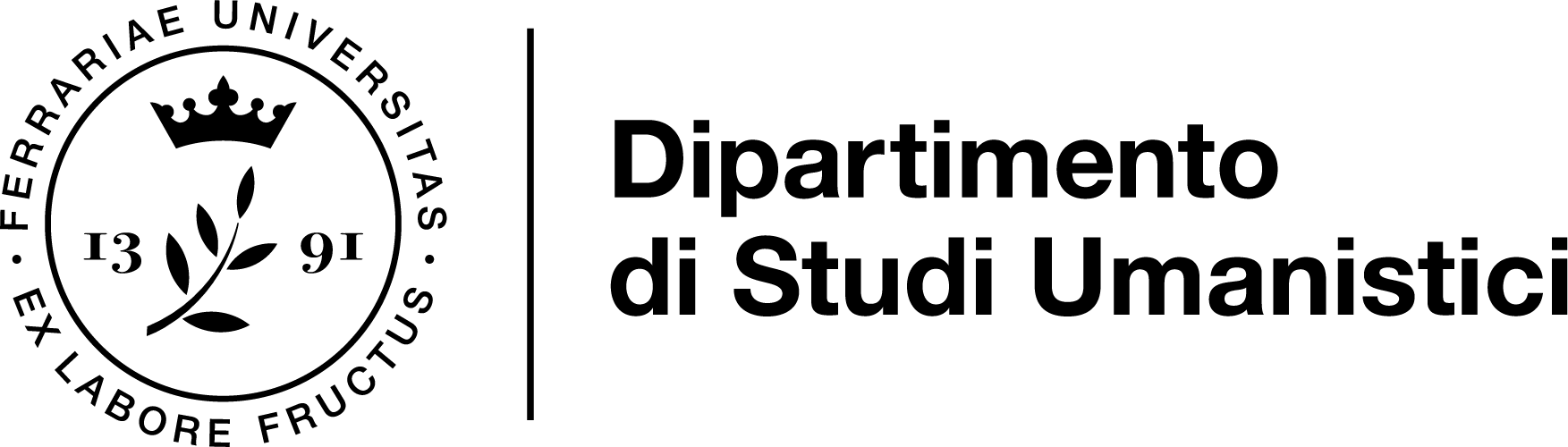 Il caso di Firenze: equilibri regionali
Tra i caratteri distintivi di Firenze, che molto influenzarono gli sviluppi politici e sociali, dobbiamo collocare il suo ceto produttivo. 
«A Firenze, città caratterizzata da un forte sviluppo delle attività industriali, soprattutto tessili, le organizzazioni corporative dei mestieri e delle professioni […] divennero il canale obbligato per arrivare ai vertici di governo cittadino, affidato, appunto, dal 1282, ai ‘priori delle Arti’» 
(M. Tangheroni, I Comuni e le città, in: Storia della Toscana, I, cit., p. 99).
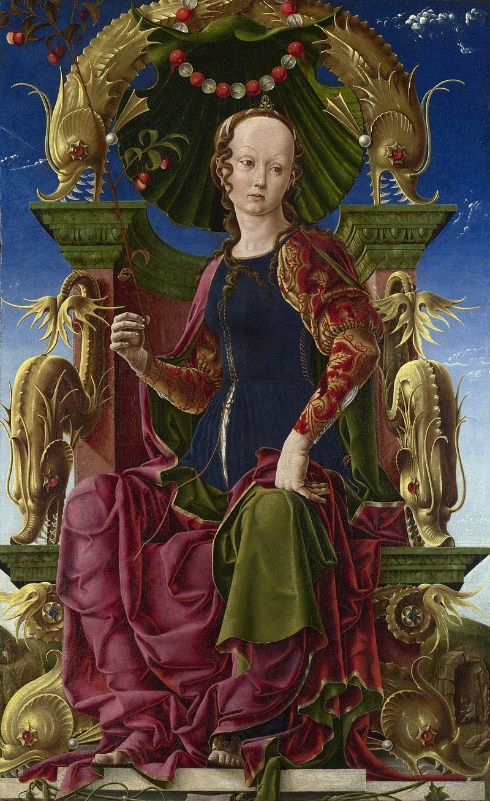 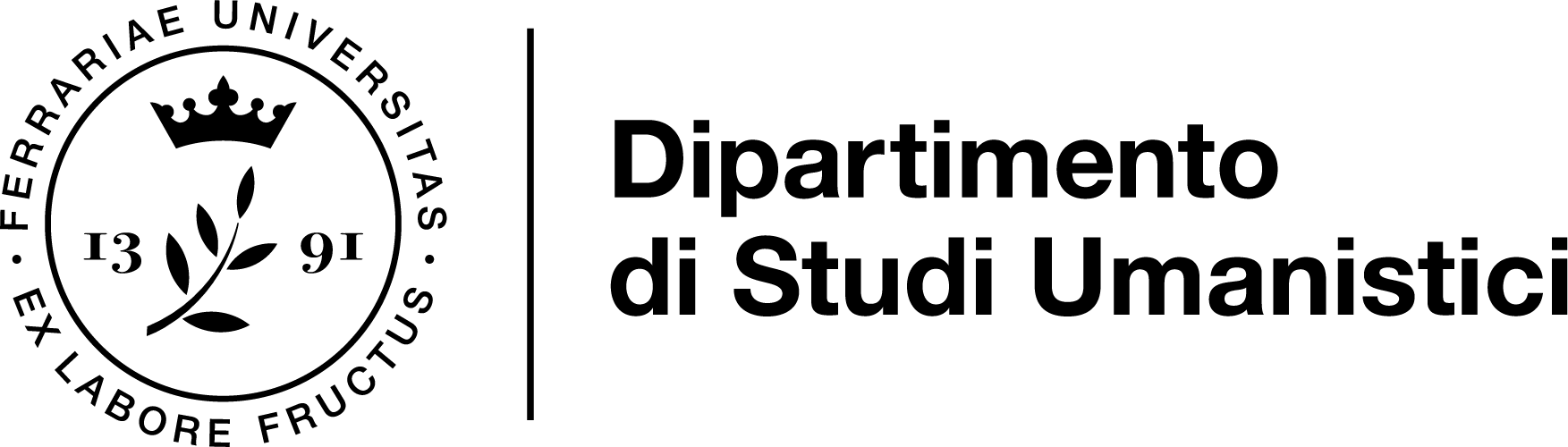 Il caso di Firenze: i caratteri economici
Punto di snodo dei principali mercati europei, le fiere che si svolgevano annualmente nella regione della Champagne vedevano i mercanti fiamminghi e francesi vantare la qualità elevata dei loro prodotti tessili, mentre i mercanti italiani commerciavano in prevalenza prodotti importati da Oriente, spezie e sete. Se in un primo momento i mercanti toscani prosperarono grazie agli scambi (spezie e sete contro lane di pregio, da rivendere in patria), iniziarono a promuovere la lavorazione manifatturiera di panni di imitazione fiamminga. I venditori gestivano dunque l’intera rete del prodotto: dall’approvvigionamento della materia prima, alle decisioni sulle modalità di lavorazione, al prezzo, alla distribuzione finale. Firenze si specializzò ben presto nell’importazione di tessuti semilavorati dalla Fiandra e dalla Francia, che in città venivano tinti, rifiniti e di nuovo esportati. Chi si occupava di tale attività era iscritto all’arte di Calimala, i cui statuti risalgono al 1301, e con questa precocità testimoniano che fosse tra le più antiche corporazioni cittadine. Questa attenzione imprenditoriale, che portò una notevole ricchezza agli accorti mercanti, non poteva per molteplici ragioni essere percorsa da altre realtà toscane. Pisa, ad esempio, era profondamente coinvolta nei traffici marittimi, che nel finire del Duecento si erano connotati negativamente a causa della fine del regno crociato, della concorrenza marittima genovese e interna contro Lombardia ed Emilia. Siena invece non possedeva corsi d’acqua sufficienti a sostenere i trattamenti di tintura e follatura.
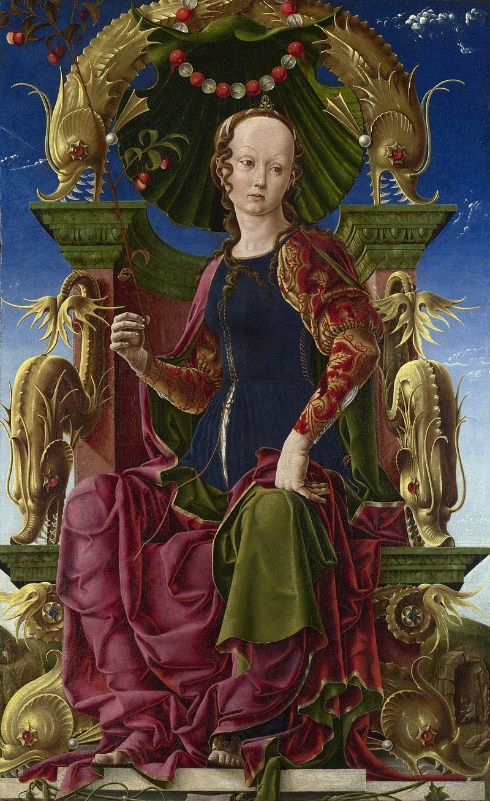 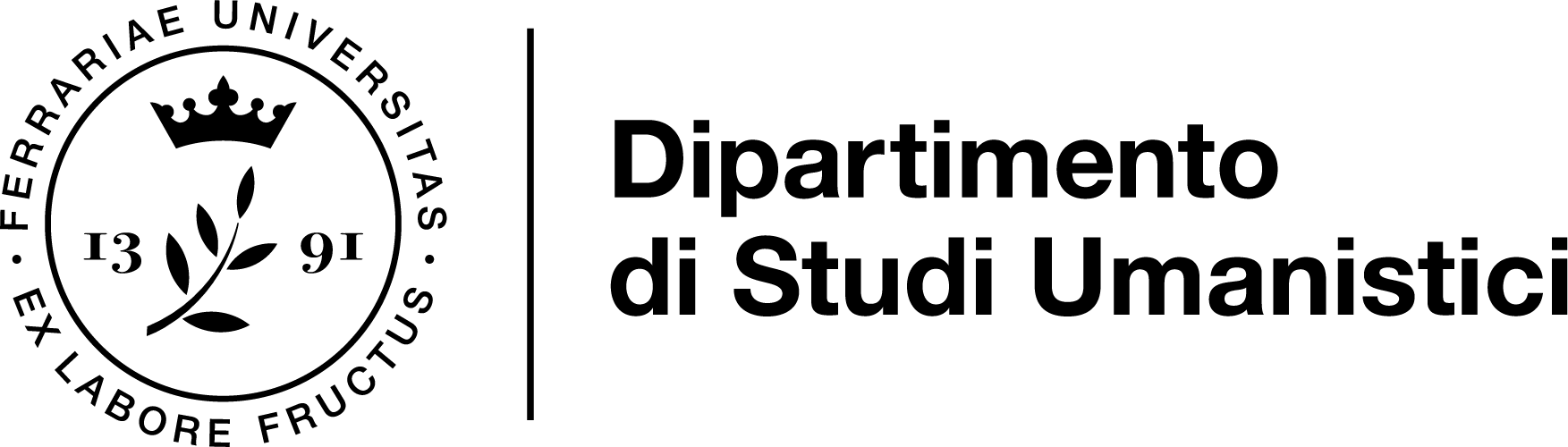 Il caso di Firenze: i caratteri economici
Firenze resta un unicum, perché Lucca e Siena NON potevano contare su una campagna tanto florida ed estesa: Lucca ne aveva poca, Siena poco fertile. 
Con un ampio contado, invece, Firenze poteva attingere da lì manodopera artigiana e salariata, che però non gravava sulla città. Perché avvenisse un così massiccio sviluppo economico, si sommarono varie circostanze favorevoli: 
la posizione geografica
capitali finanziari e commerciali
una scelta politica filopapale e guelfa che risultò vincente dopo la sconfitta degli Svevi in Italia
un contado vasto e produttivo.
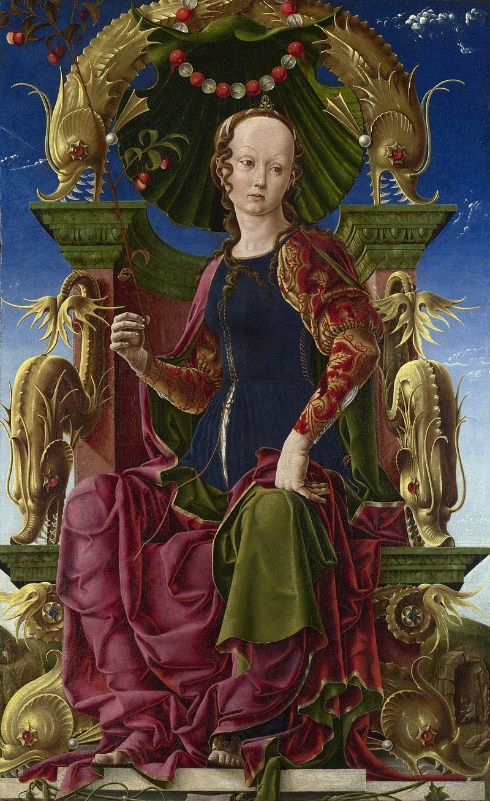 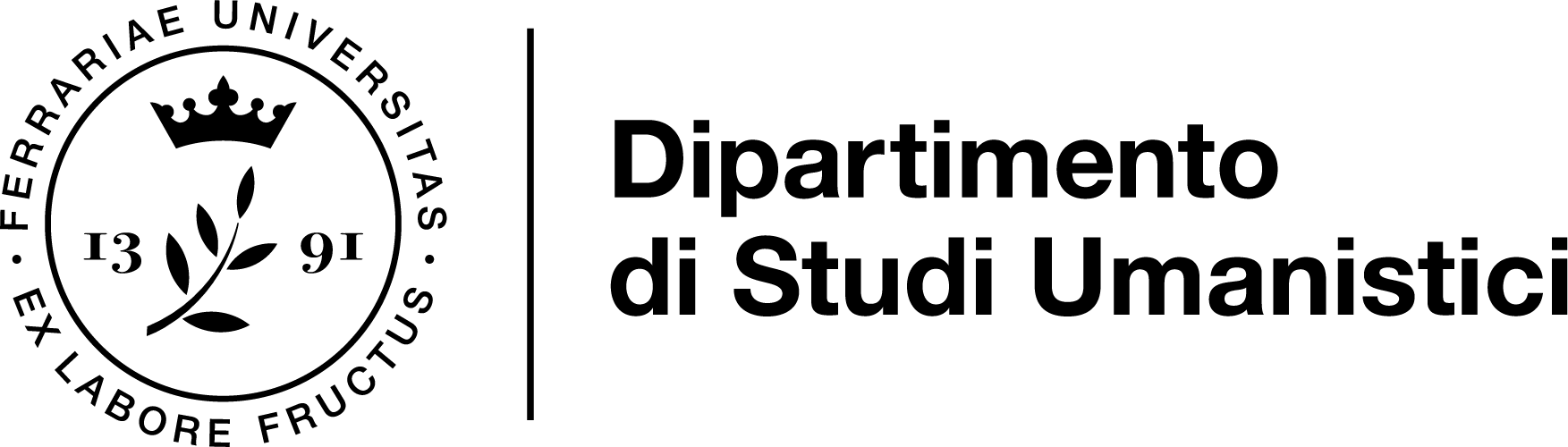 Il caso di Firenze: la finanza
La supremazia dell’economia fiorentina rispetto alle altre realtà toscane si realizzò tra la fine del ‘200 e il 1330; alla fine di questo periodo i mercanti fiorentini divennero i principali interlocutori del papa e dei sovrani europei, scalzando i concorrenti senesi e lucchesi. Fino a quel momento il mercato era stato a doppio senso: importata la lana inglese, una volta lavorata veniva rivenduta sul mercato fiammingo. Il già citato Villani stimava che in circa 30 anni il valore produttivo delle botteghe fiorentine era raddoppiato, nonostante avesse in contemporanea ridotto la quantità di pezze lavorate (da 100.000 a 70-80.000): sintomo evidente di un’attenzione sempre maggiore alla qualità del tessuto finito. In parallelo, e stimolandosi a vicenda, era aumentato di molto il volume di affari dei finanziatori: le compagnie dei Bardi, dei Peruzzi e degli Acciaioli, fondate nel periodo, impiantarono filiali capillarmente in Europa: da Londra a Praga, da Napoli ad Avignone, ma pure nel Vicino Oriente: Tunisi, Gerusalemme, Costantinopoli, Rodi. Tali compagnie prestavano denaro, conservavano depositi, gestivano riscossioni fiscali per i regnanti e l’alta aristocrazia. A caratterizzare gli interessi commerciali di queste compagnie fiorentine furono pure partite di grano, che acquistavano nei porti meridionali. Ciò era potuto accadere grazie all’appoggio a Carlo d’Angiò, che aprì ai fiorentini la strada per una compenetrazione nella finanza pontificia.
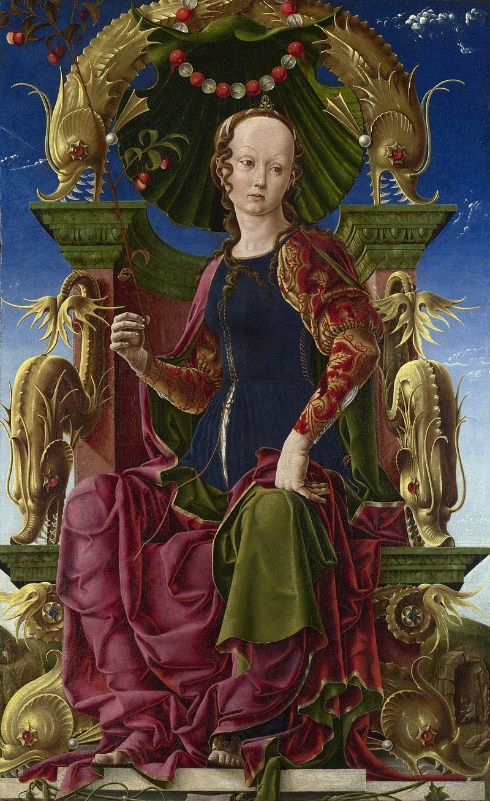 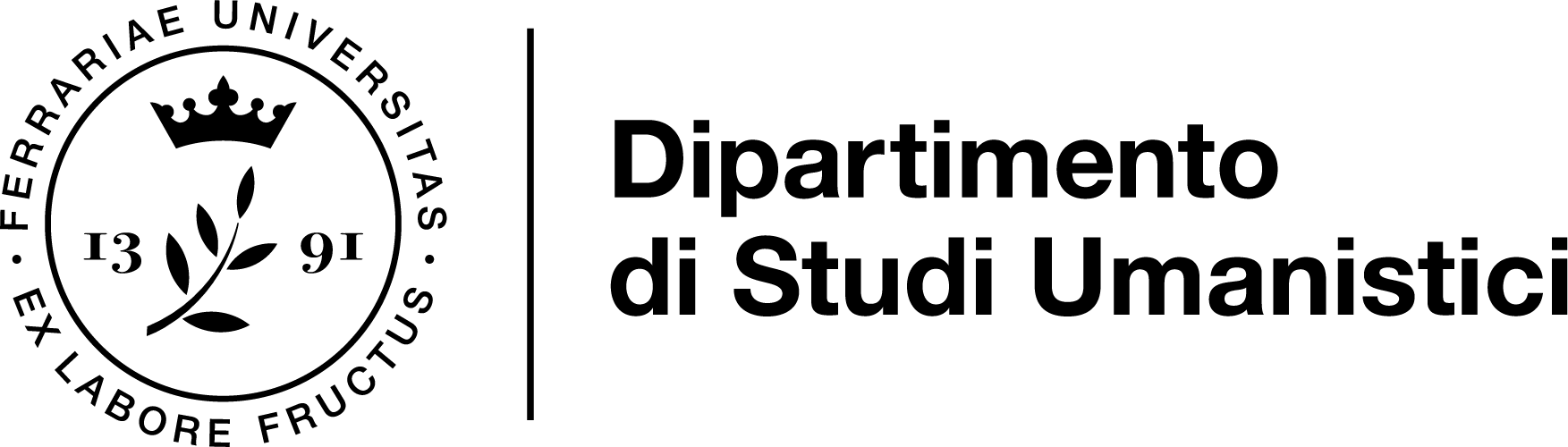 Il caso di Firenze: la finanza
La pressione demografica europea rende lo spostamento di ingenti derrate alimentari un ottimo affare; in cambio degli ottimi rapporti politici con gli Angiò le compagnie fiorentine acquisirono di fatto il monopolio sulle esportazioni granarie del regno. Le cifre di cui riescono a disporre tali compagnie sono stratosferiche: nel 1310 i Peruzzi possono contare su 100.000 fiorini depositati e altrettanto di liquidità; l’entità complessiva dei traffici dei Bardi tocca nel 1318 gli 875.000 fiorini: cifre che equiparano le ricchezze di dette istituzioni ai bilanci di interi regni.
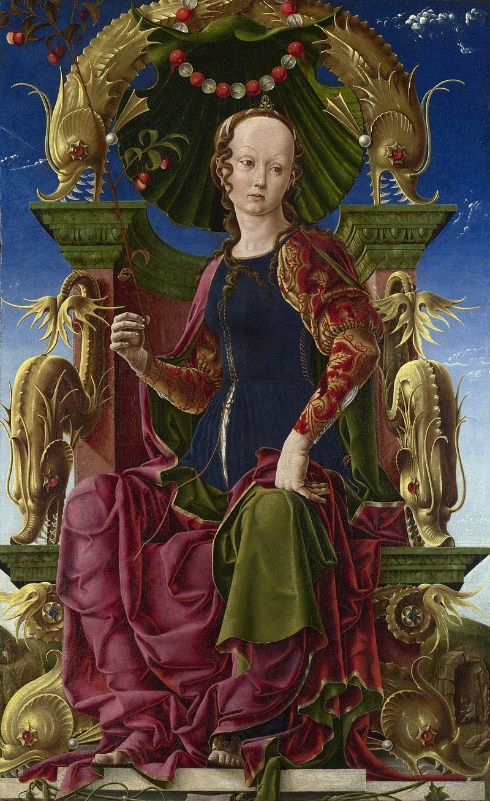 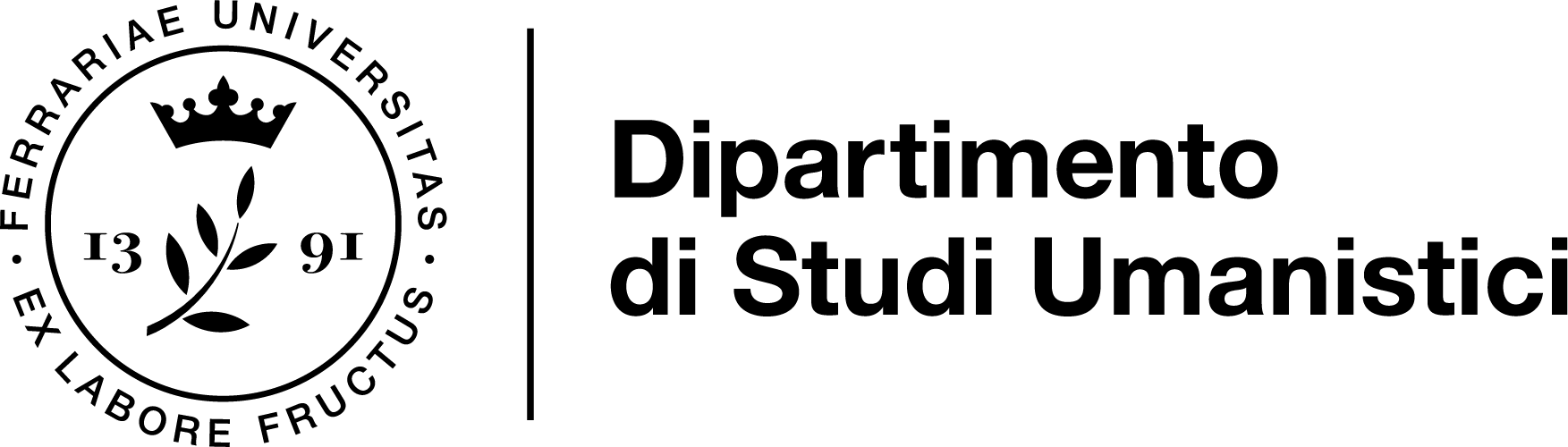 Il caso di Firenze: fiscalità e governo
Durante il Trecento le continue guerre in cui Firenze fu coinvolta contribuirono a causare un disavanzo pubblico sempre più spropositato. Nel 1303 ammontava a poco più di 47.000 fiorini, nell’arco di una generazione toccava i 450.000 fiorini: cifra di molto superiore a quanto la città poteva ricavare nell’arco di 16 mesi da tutte le forme di entrate a sua disposizione. Nel 1342, all’epoca della signoria del duca d’Atene, il debito raggiungeva gli 800.000 fiorini, e nel 1400 i 3 milioni. Che diventarono, nel volgere di altre due generazioni, 8. «Nel Duecento e nel primo Trecento la repubblica poteva farsi prestare denaro (e se lo era fatto prestare) dalle corporazioni di arti e mestieri e dalla parte guelfa. Ora, invece, le somme che si potevano racimolare da tali fonti di finanziamento erano risibili rispetto alle pesanti esigenze di bilancio a cui Firenze era costretta a far fronte. Le corporazioni medievali e le organizzazioni politiche tradizionali continuavano a vivere, ma in proporzione il loro contributo alla soluzione dei problemi fiscali dello stato si faceva sempre minore. Le fortune dei privati continuavano a salire e a decadere e, man mano che aumentava da parte dello stato il bisogno di nuovi capitali, si fece maggiore il rapporto delle spese pubbliche con le sovvenzioni private: era questo un processo inesorabile» (M. B. Becker, Le trasformazioni della finanza e l’emergere dello stato territoriale a Firenze nel Trecento, Bologna, il Mulino, 1979, p. 156).
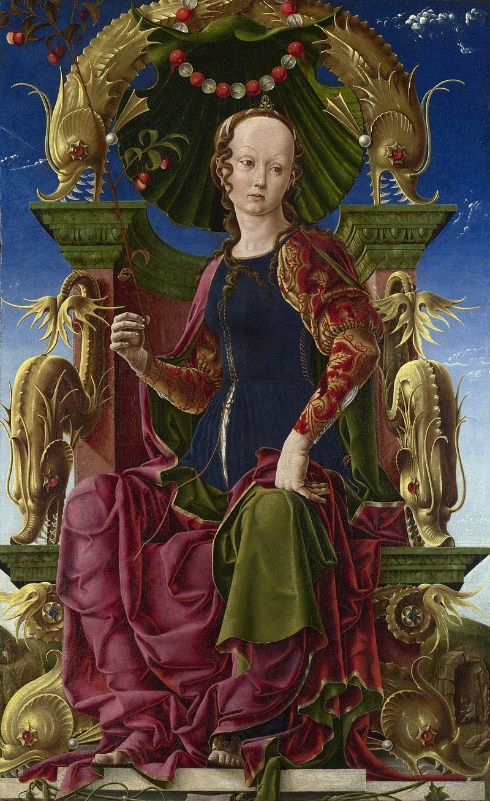 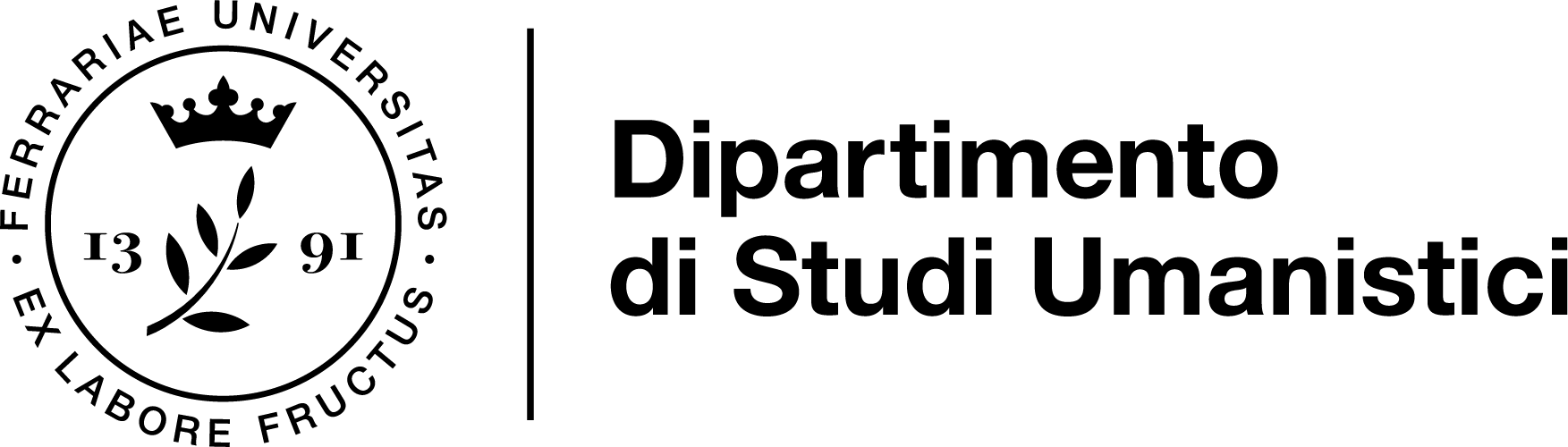 Il caso di Firenze: fiscalità e governo
Considerato questo processo, si comprende come il Monte comune di Firenze, istituito nel 1345, divenne la chiave di volta della politica fiorentina: tutti i vecchi prestiti forzosi al governo vennero tramutati in titoli di rendita perpetua (tasso del 5 %), libero dalla gabella e permutabile all'infinito. Il governo sviluppò tramite il Monte un rapporto diverso con il cittadino, e fu costretto a vincolare i propri progetti politici alle proprie condizioni debitorie, della quali il Monte fungeva da ‘sismografo’. Durante i 40 anni che seguirono la cacciata del duca d’Atene il governo cittadino fu appannaggio di una compagine di patrizi e di homines novi, ossia i primi, della loro famiglia, cui la recente ricchezza consentiva l’accesso alla politica. Dopo la sollevazione popolare del 1343 si assoggettarono a un maggior controllo governativo le associazioni signorili. Ciò comportò una maggiore partecipazione delle arti minori ad associazioni nobiliari, e nelle corporazioni un ri-equilibrio tra arti maggiori e minori.
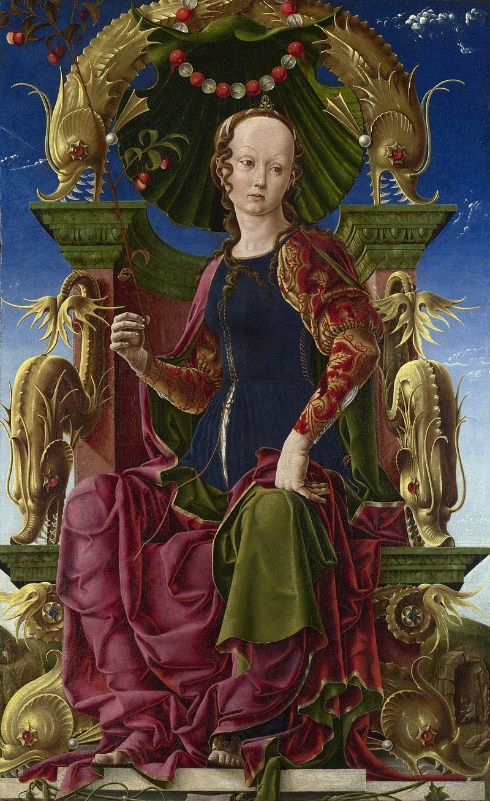 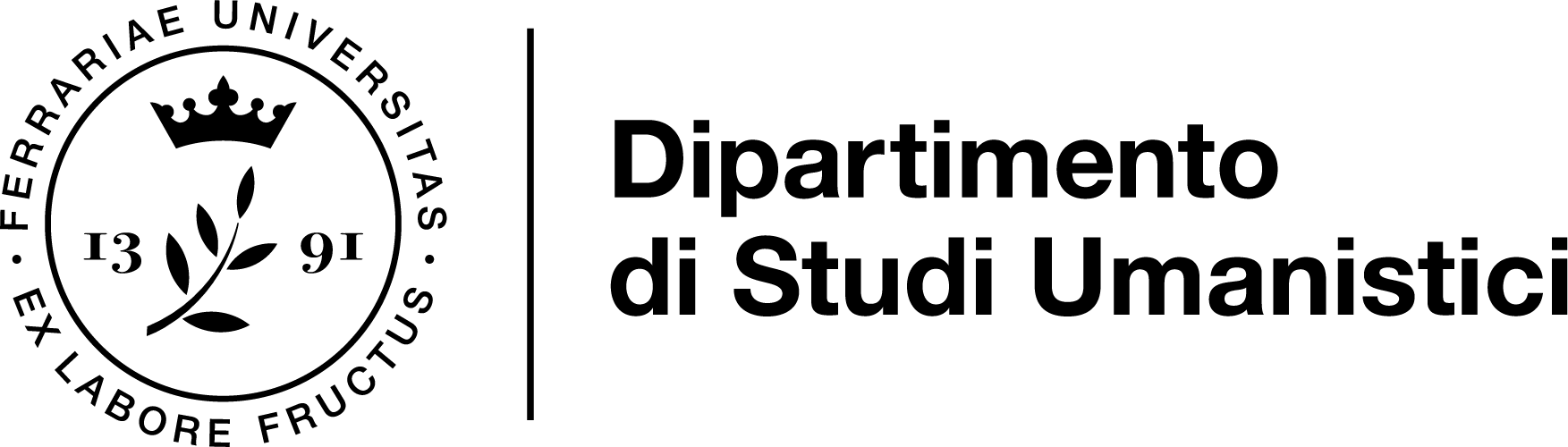 Il caso di Firenze: contado e ‘proletariato’
Nel 1343, tramite una riforma, le Arti minori furono associate, nel governo, alle maggiori. Ciò comportò un maggiore ri-equilibrio all’interno delle corporazioni. Poco dopo la peste nera si erano verificati i crack finanziari dei banchi dei Bardi, dei Peruzzi e degli Acciaioli. Nonostante lo spaventoso debito pubblico, Firenze consolidò durante il Trecento la propria supremazia su numerose località: Pistoia, Cortona, San Gimignano, Colle val d'Elsa, Prato, Volterra. Tra il 1336 e il 1350 circa l’onere fiscale che gravava sulle campagne era aumentato in maniera vertiginosa, al pari di numerosi altri prelievi fiscali, che aumentarono tra il 50 e il 100% (gabelle sulle carni, tributi sui mercati rurali, pure tasse nobiliari). Per far cassa si propose la commutazione, in denaro, del servizio militare; il successo della procedura si evince anche dal progressivo aumento dell’entità sostitutiva. Naturalmente, le città assoggettate vennero sottoposte a tassazioni ingenti: ad es. Bibbiena, nell’arco di appena due anni, vide aumentare del 150% i tributi impostile. Ma le spese non facevano che aumentare: la guerra contro Gregorio XI (1375-1378) costò oltre 2 milioni e mezzo di fiorini. In questo contesto si colloca l’emblematico episodio del tumulto dei Ciompi, ossia i lavoratori salariati dell’Arte della lana. Già si erano manifestate rivolte a Perugia nel 1368-1375, e a Siena nel 1371.
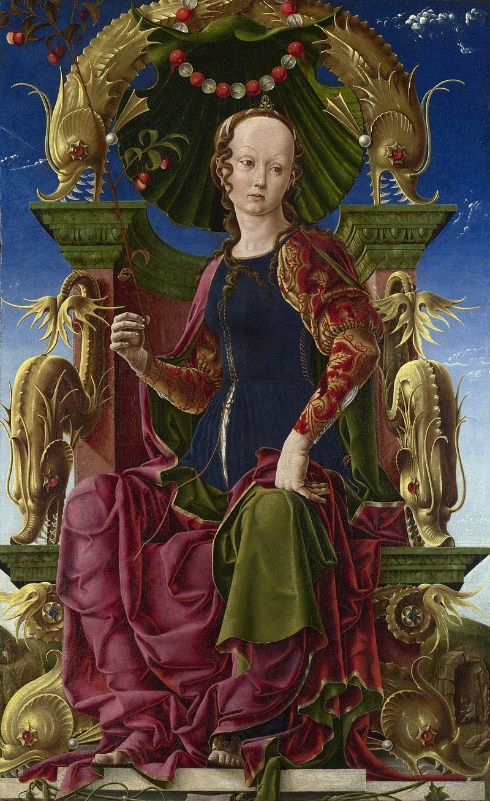 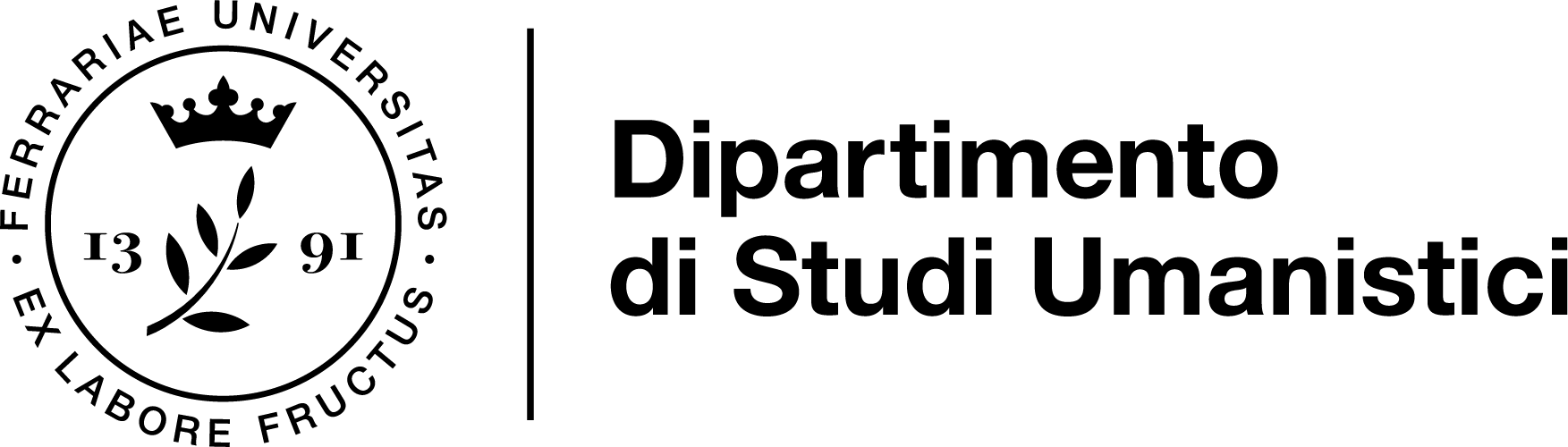 Il caso di Firenze: contado e ‘proletariato’
Quella fiorentina del 1378 rimane la più importante, anche per via del progetto che promuoveva: non tanto tentativi, a tratti confusi, di ribaltare le istituzioni, (che, comunque, erano spesso strumentalizzati da soggetti politici esterni ai ceto artigiano), ma un sovvertimento globale dell’esistente organizzazione lavorativa, strutture corporative comprese. Come è noto la rivolta venne sedata, e l’esito fu il peggioramento dei rapporti tra salariati e corporazioni, che si fecero più svantaggiosi per i primi, e il divieto, per i salariati, di organizzarsi in alcuna forma associativa, persino devozionale. I Ciompi, che intendevano diventare un’Arte a sé stante, e partecipare in maniera incisiva e stabile al governo cittadino, condizionarono con la loro sconfitta quella delle Arti minori, sintetizzando la fine di un’era: quella dei governi popolari, sperimentati a partire dal Duecento.
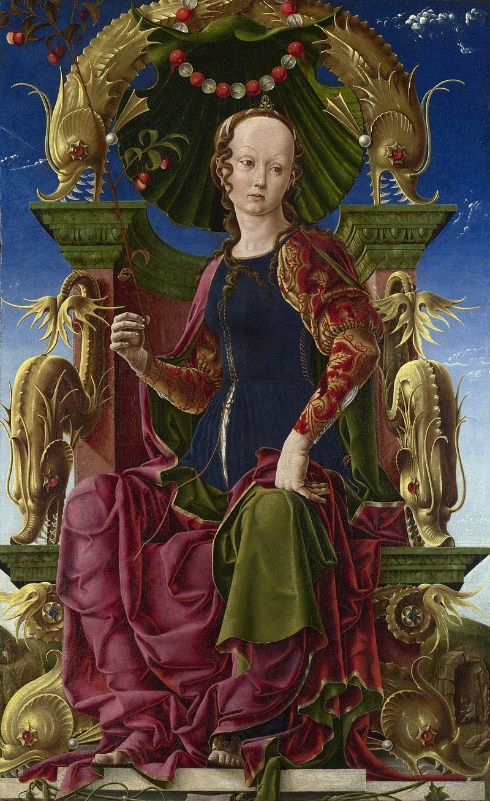 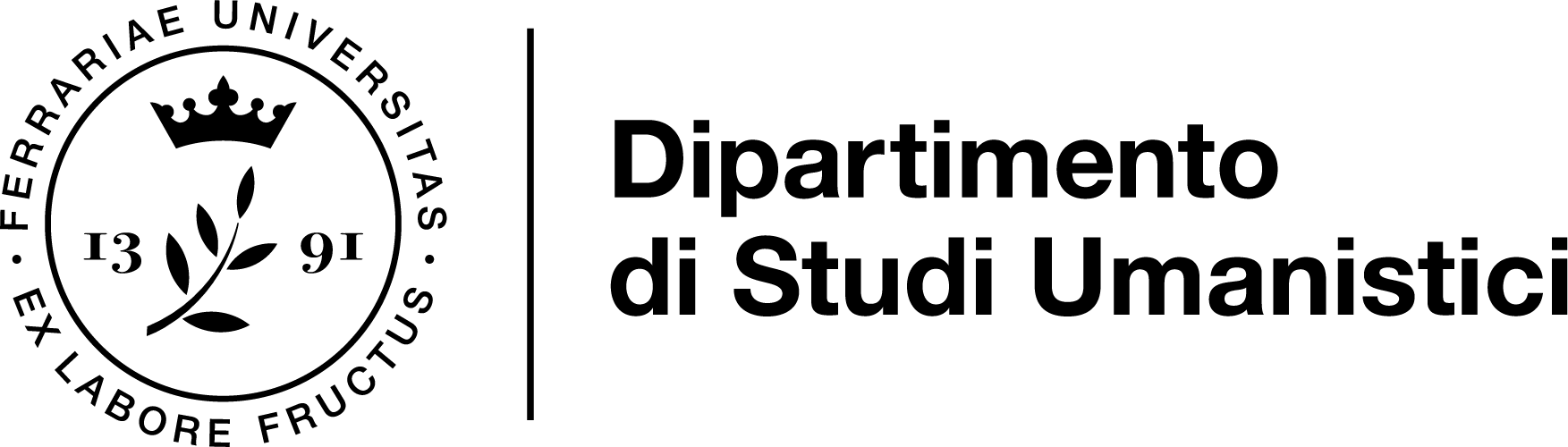 Il caso di Firenze: verso la signoria
Nel tardo Trecento l’oligarchia mercantile e finanziaria fiorentine resse il governo, litigandosi il potere tra due fazioni: quella capitanata dalla famiglia Albizzi (appoggiata dall’Arte della lana e dal fronte guelfo) e quella guidata invece dai Ricci, poi dagli Alberti, quindi dai Medici, che raccoglievano il consenso dei ceti medi e popolari. La conquista di Arezzo (1384) e di Pisa (1406) rimarcarono l’espansione territoriale di Firenze, che giunse a lambire l’appennino con l’acquisizione di Castrocaro (1403), ai confini del territorio imolese soggetto agli Ordelaffi. Dopo la guerra contro Gregorio XI Firenze intraprese un lunghissimo conflitto contro i Visconti, cui contendeva il predominio su ampie aree della regione. Ai primi del XIV secolo, Firenze dominava su un’area che comprendeva le attuali province di Firenze, Pistoia, Pisa, Livorno e Arezzo. Nel panorama toscano, a parte alcune circoscritte signorie locali, Firenze era la realtà più potente e più ricca, ma si era costituito un altro stato, sia pur meno esteso: quello di Siena, che comprendeva, oltre alla provincia senese, quella di Grosseto. Anche Lucca era rimasta autonoma, mentre le aree della Garfagnana e della Lunigiana erano soggette ad altre signorie, rispettivamente quella degli Este e dei Malaspina. Il mero citare questi nomi fa intuire conflitti di confini e competenze: per rendere salde le proprie conquiste Firenze fu costretta a fronteggiare i rivali, sia in territori toscani che extra-regionali.
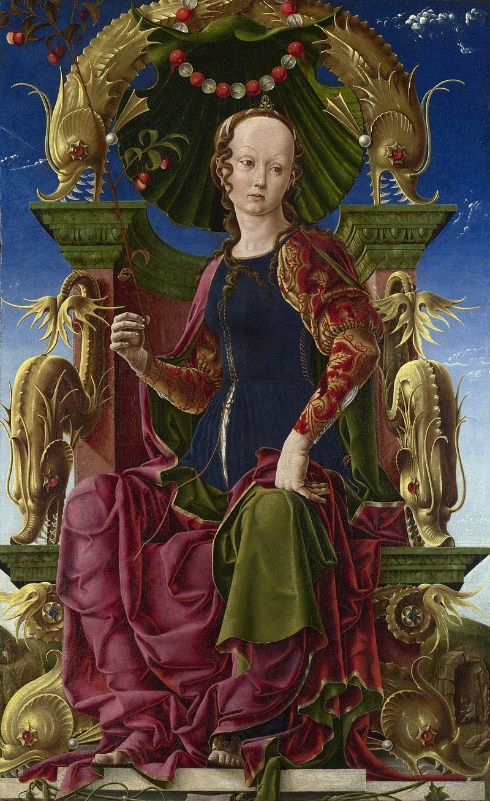 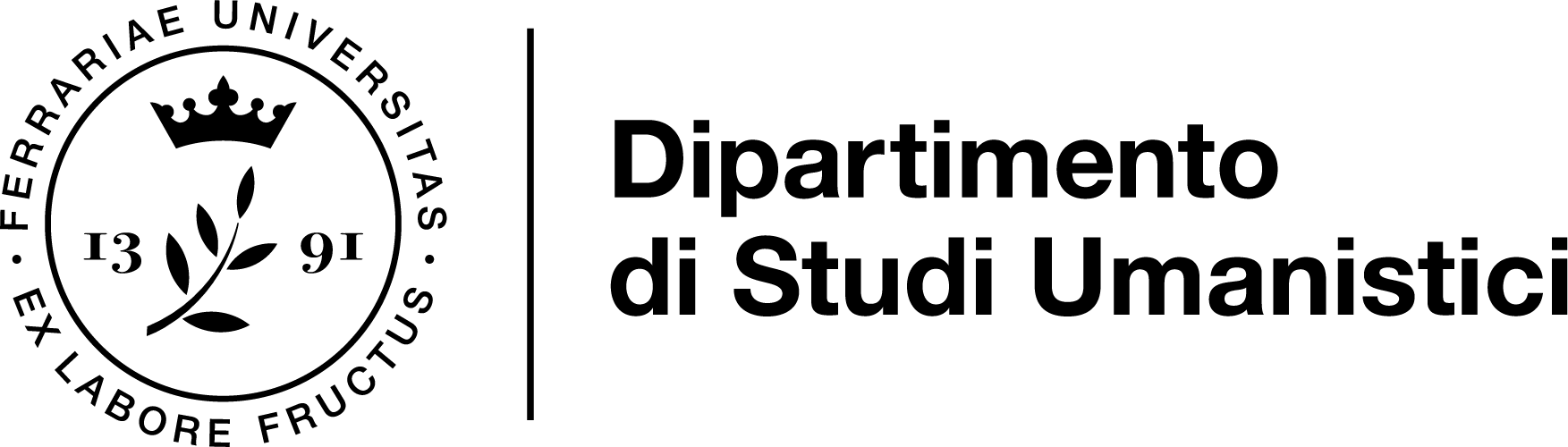 Il caso di Firenze: verso la signoria
Nel primo Quattrocento, la supremazia tra Firenze, Milano, Ferrara e Venezia coinvolse la città in continue campagne militari; nel 1425 iniziò una nuova la lotta contro il Visconti, per appropriarsi di Lucca. L’esigenza di informazioni aggiornate, da utilizzare a fini fiscali, portarono alla compilazione del primo catasto organico della storia europea: quello del 1427. Le iniziative fiscali che seguirono provocarono, tra altre conseguenze, l’esilio del banchiere Cosimo de’ Medici, il quale manovrò abilmente da Venezia tanto da poter tornare, richiamato dalle istituzioni, appena l’anno successivo (1434).
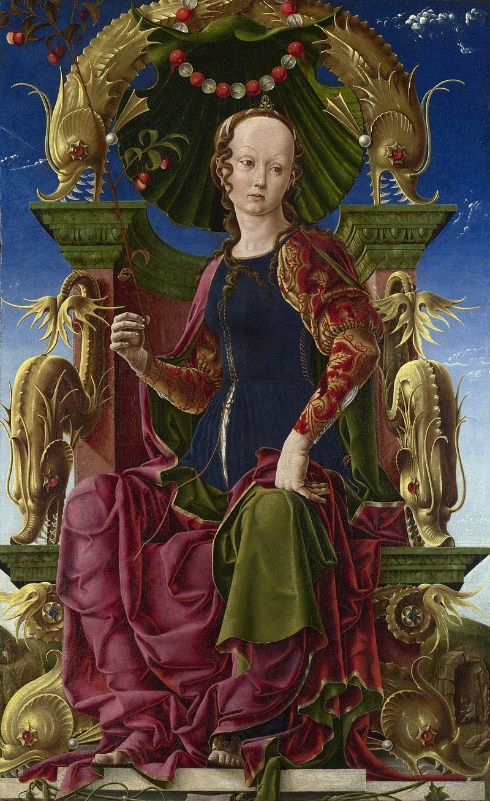 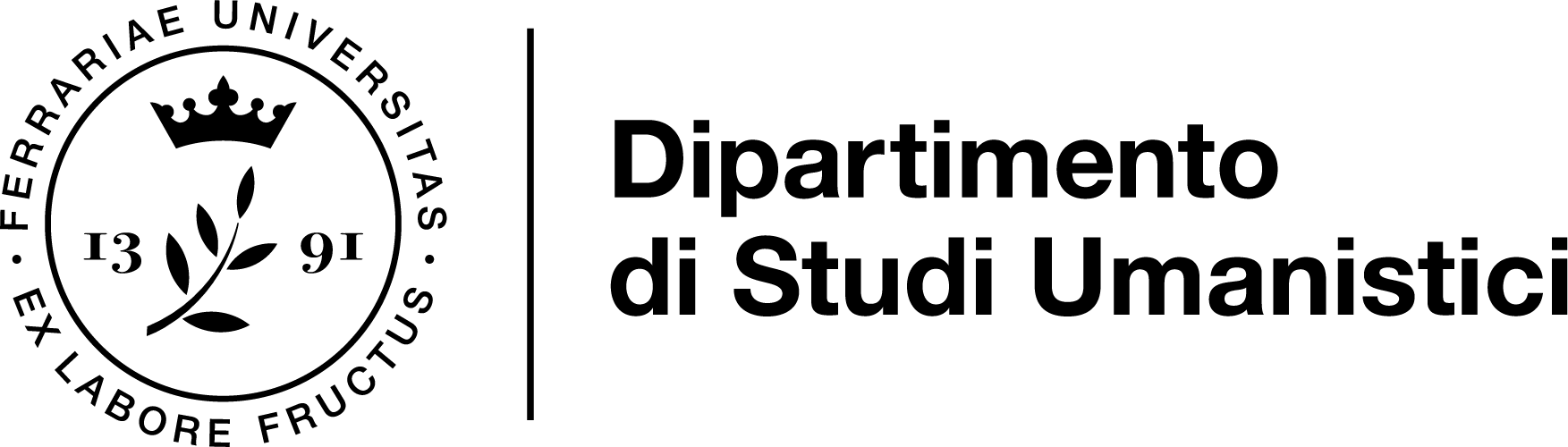 Il caso di Firenze: la cripto-signoria medicea
A questo punto conviene approfondire un termine che abbiamo già incontrato: quello di Signore. Nelle sue numerose accezioni, ‘Signore’ è colui che è titolare di una Signoria, ossia del potere politico; se abbiamo applicato questo concetto alla ‘privatizzazione’ del potere territoriale rurale, con le signorie ‘di banno’, la Signoria poteva naturalmente essere esercitata anche sulla città. Convenzionalmente, ‘Signoria’ è ritenuto un passaggio intermedio tra governo comunale e principato; abbiamo fatto cenno al progressivo gerarchizzarsi e ridursi del potere, in mano di pochi organismi di governo e quindi di pochi individui; a Firenze, tentativi di concentrare il potere su una persona sola erano già avvenuti a partire dalla ‘signoria’ di Roberto d’Angiò. Con il ritorno di Cosimo iniziò una sorta di ‘esperimento di governo’, che la storiografia ha definito criptosignorile. «In effetti, la gente del tempo era abituata a forme di signoria caratterizzate da governi che si presentavano con un apparato di forza e di ostentazione ‘guerriere’: e a Firenze si era abituati a contrapporre, alla tirannia dei signori, la ‘libertà’ repubblicana. Cosimo conosceva bene l’importanza di questo atteggiamento mentale, pertanto si guardò dall’assumere pose da conquistatore e recitò la parte del saggio e moderato consigliere privato» (F. Cardini – M. Montesano, Storia Medievale, cit., p. 401).
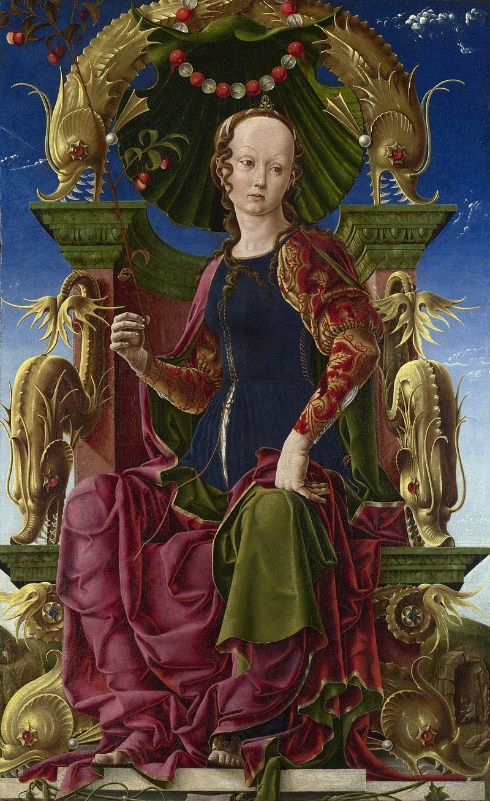 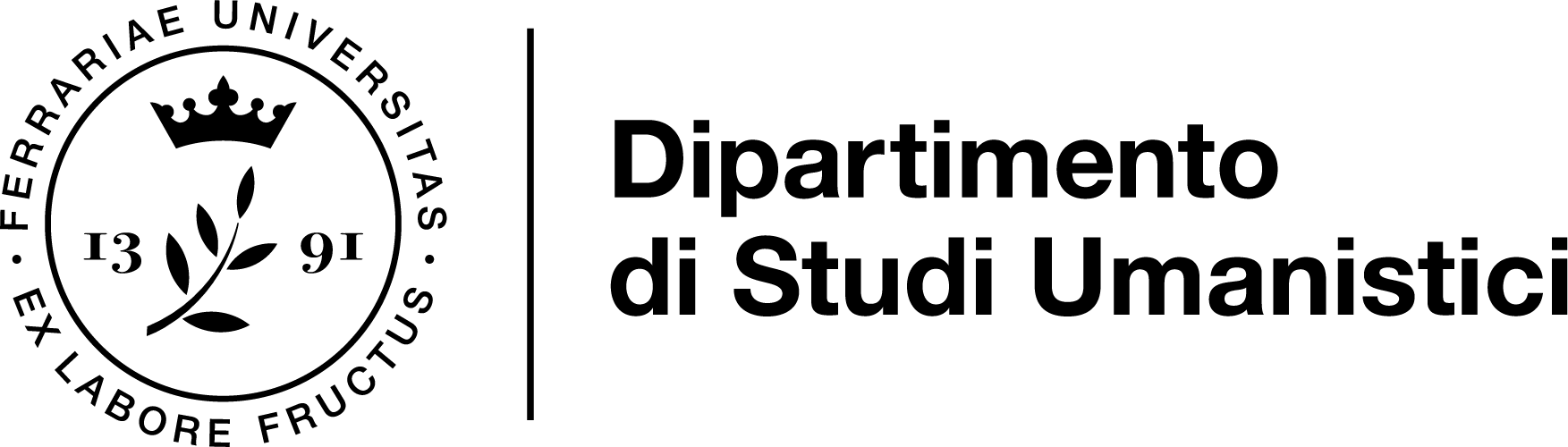 Il caso di Ferrara: le origini
La signoria Canossiana su Ferrara, attribuita per investitura feudale a Tedaldo di Canossa da Giovanni XV sul finire del X secolo, doveva concludersi con la morte di Matilde, e la conseguente estinzione del ramo principale casata. Per ‘disaffezionarle’ alla fedeltà verso i Canossa, Enrico IV ed Enrico V avevano concesso ampi privilegi a Ferrara (1055) e ad altre città del Comitato (Mantova, Lucca, Pisa, Bologna…). Nel 1105, comunque, la città risulta dotata di podestà; sintomo che fosse organizzata in Comune. Non potendo – per motivi di tempo – entrare nel merito delle posizioni politiche assunte dai vescovi ferraresi durante gli scontri tra papato e impero nel tardo secolo XI, passiamo ai principali eventi dei secoli XII e XIII, e al ruolo che assunse allora Ferrara nella politica italiana. Nel tardo XI secolo emerse in città la famiglia dei Marchesella, il cui capostipite, Guarino, era conte già in età ottoniana, ma non trasmise il titolo ai discendenti. La parabola dei Marchesella si dipanò tra il X e il XII secolo. I membri della casata maggiormente implicati nella storia di Ferrara furono Guglielmo I (morto ante 1144) e Guglielmo II (morto ante maggio 1187). Di Guglielmo I non si possiede documentazione inerente la vita pubblica, ma «nel 1123 egli è presente nella curia dei vassalli del monastero di S. Maria di Vangadizza, presso l’attuale Badia Polesine;
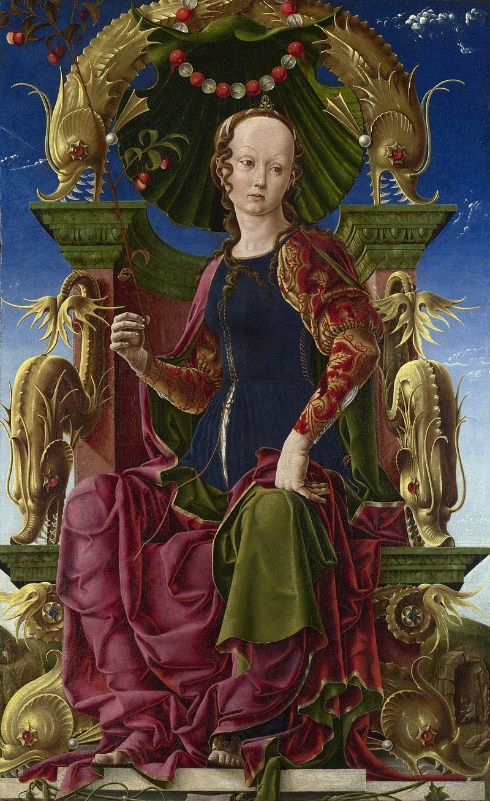 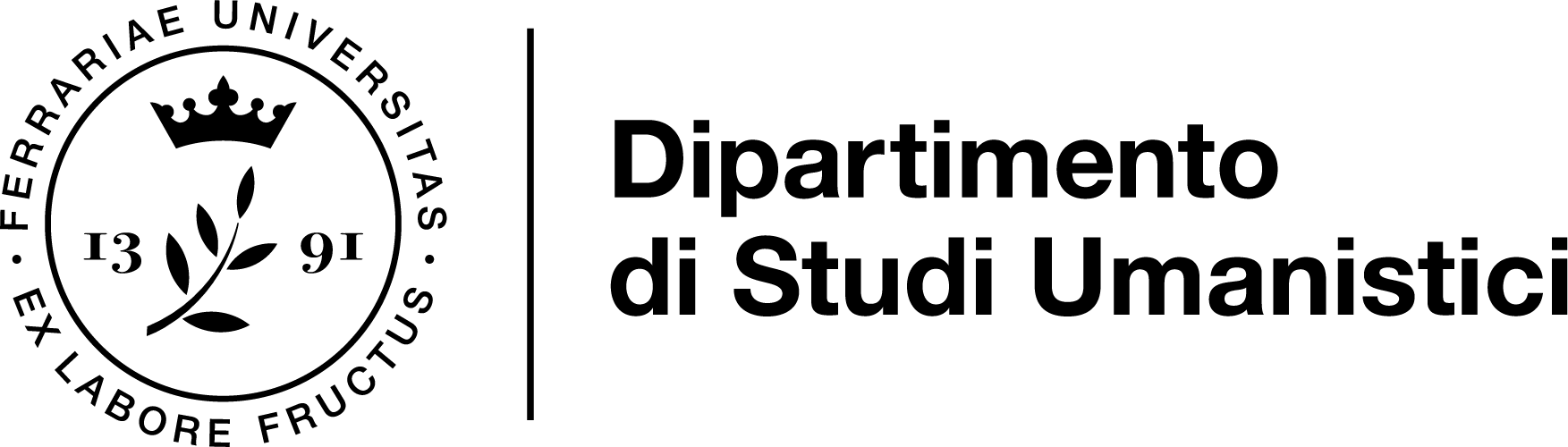 Il caso di Ferrara: le origini
presiede il marchese Folco d’Este e sono presenti membri di altre famiglie capitaneali, veronesi e ferraresi: da Lendinara, da Nogarole e Pietro Torello. In questo periodo riprende l’attività espansionistica della dinastia marchionale estense, che si esplica in più direzioni, Ferrara compresa. Ma qui trova l’opposizione proprio di Guglielmo Marchesella, che, secondo la notizia di un cronista, avrebbe munito il confine settentrionale ferrarese, sul Tartaro, con fortificazioni per difenderlo dalle minacce e pressioni estensi» (A. Castegnetti, La società ferrarese (secoli XI-XIII), Verona, Libreria Universitaria, 1991, p. 15). 
Dal 1155 risultano attivi a Ferrara i figli di Guglielmo I: Guglielmo II e Adelardo.
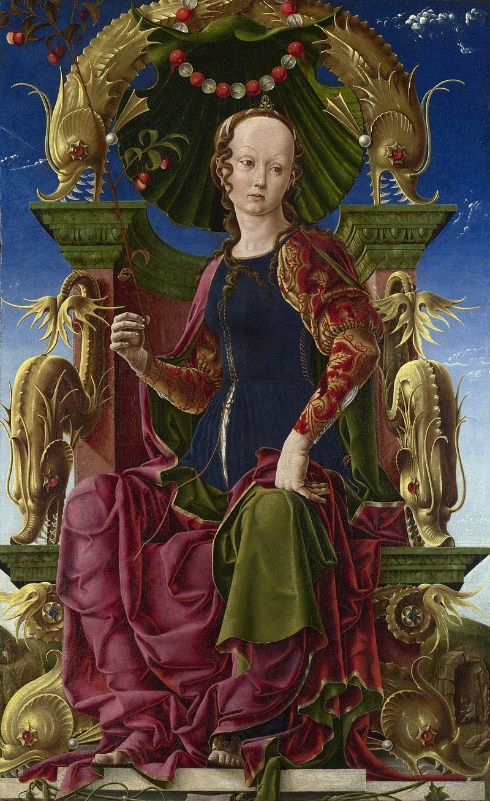 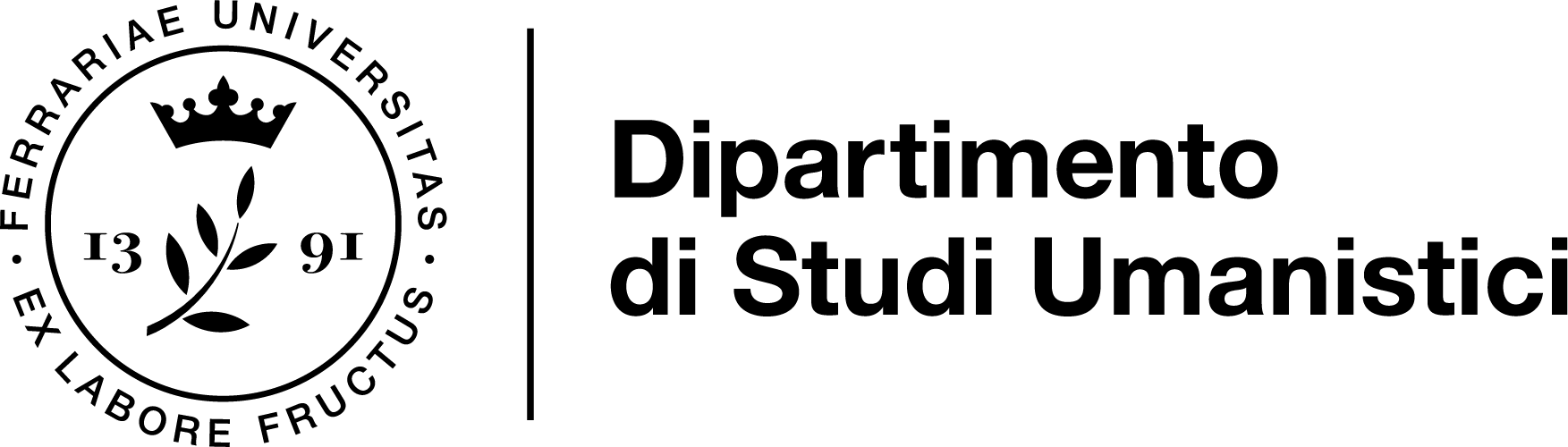 Il caso di Ferrara: dai Marchesella alle lotte coi Torelli
Già a partire dal 1151 nel comune si fece preponderante l’influenza dei Torelli, famiglia di origine bolognese, di rango capitaneale, già legata in passato ai Canossa. Rivestendo la figura di magistrato unico, Salinguerra Torelli aveva assunto una posizione filo-imperiale proprio in concomitanza delle ostilità tra Federico Barbarossa e i comuni dell’Italia settentrionale. In questo contesto, a Ferrara nel 1162 venne imposto dall’imperatore un vescovo tedesco: Eberardo di Bamberg; nel maggio 1163 venne parimenti imposto un podestà imperiale. I Marchesella capeggiarono una fazione contraria alle posizioni dei Torelli. 
Nel 1167 Ferrara aderì alla lega lombarda. Guglielmo II ed Adelardo II Marchesella non ebbero eredi maschi. Una parte dell’eredità, probabilmente quella di natura 'allodiale', cioè in piena proprietà, andò ai figli di una sorella; l'eredità costituita dai beni in concessione enfiteutica e soprattutto feudale, passò, assieme all'eredità 'politica', agli Estensi, tramite il matrimonio (concluso, ma forse non consumato, per la morte precoce della giovane) tra Marchesella, figlia di Adelardo II, e Obizzo I. I Marchesella dovevano il loro potere alla vastità di possedimenti che detenevano per conto, rispettivamente, del vescovo di Ferrara e di Ravenna.
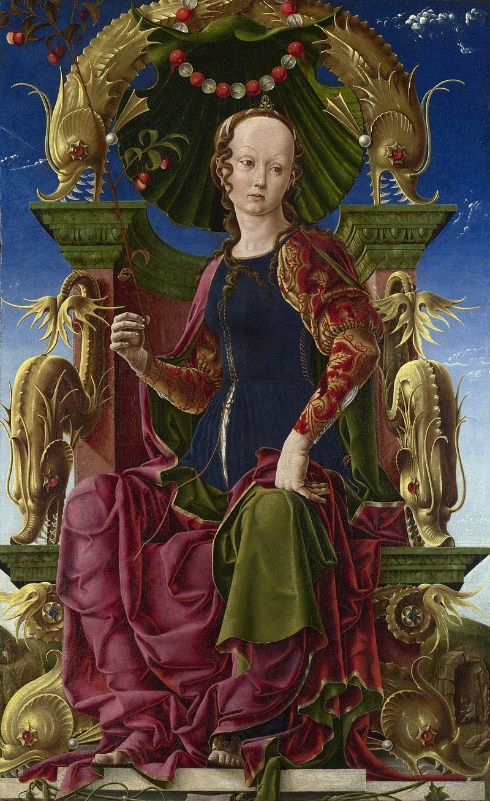 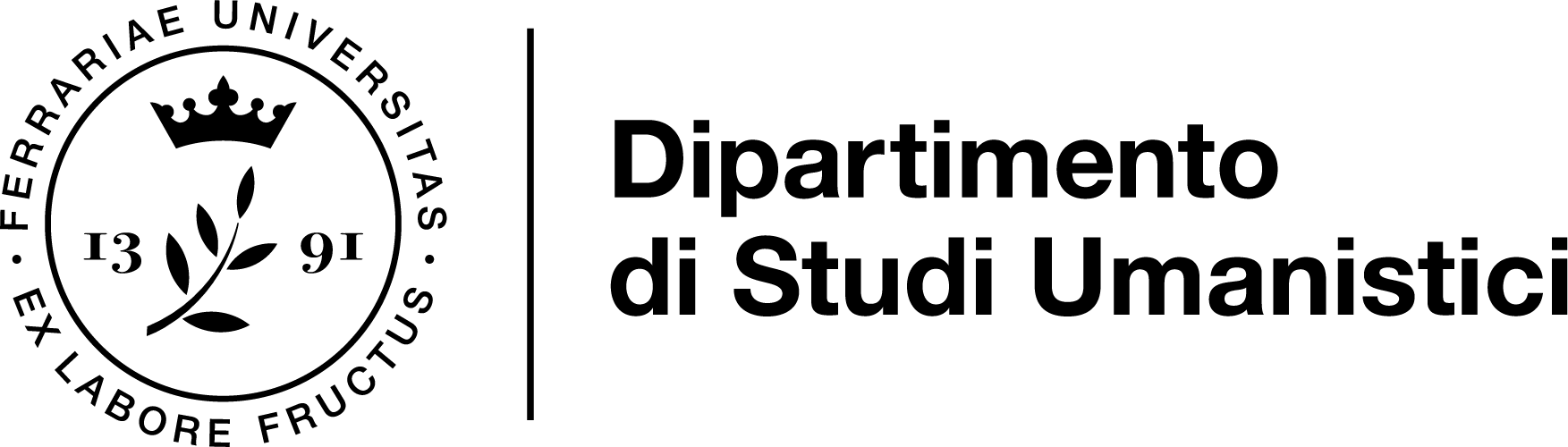 Il caso di Ferrara: dai Marchesella alle lotte coi Torelli
A partire dal 1187 il marchese Obizzo d’Este, sposo mancato di Marchesella dei Marchesella, compare come titolare di 
investiture feudali prima della famiglia Marchesella, 
e di uffici e incarichi di ambito vescovile. 
Il matrimonio con la giovanissima Marchesella è un avvenimento piuttosto oscuro: destinata a sposare un esponente dei Torelli allo scopo di pacificare le due fazioni, pare venisse rapita da esponenti del partito guelfo per essere consegnata agli Este e fornire una giustificazione giuridica, per quanto forzata, all’ingresso in città della casata. L’appoggio all’imperatore di Obizzo aveva comportato, dopo la pace di Costanza, incarichi di rilievo per l’Este, che aveva ottenuto spesse volte da Federico la delega di poteri imperiali. I discendenti dei Torelli restavano tuttavia molto influenti: Torello Torelli riscuote decime per conto del vescovo di Ferrara, del quale è pure vassallo. Il figlio, Salinguerra II, è podestà di Ferrara nel 1195. Pochi anni più tardi, all’inizio del XIII secolo, esploderà la lotta tra le due fazioni dei Salinguerra e degli Este. Tra XII e XIII secolo Estensi e Torelli rivestirono l 'ufficio di podestà cittadino: Azzo VI nel 1196, Salinguerra II, tre volte.
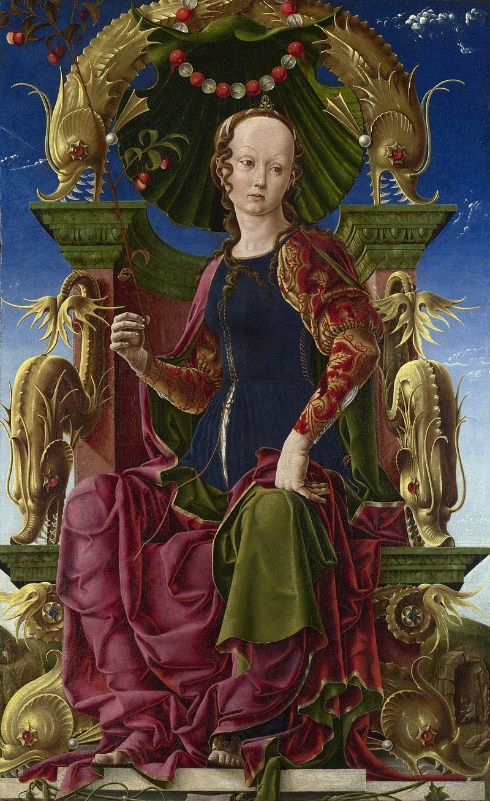 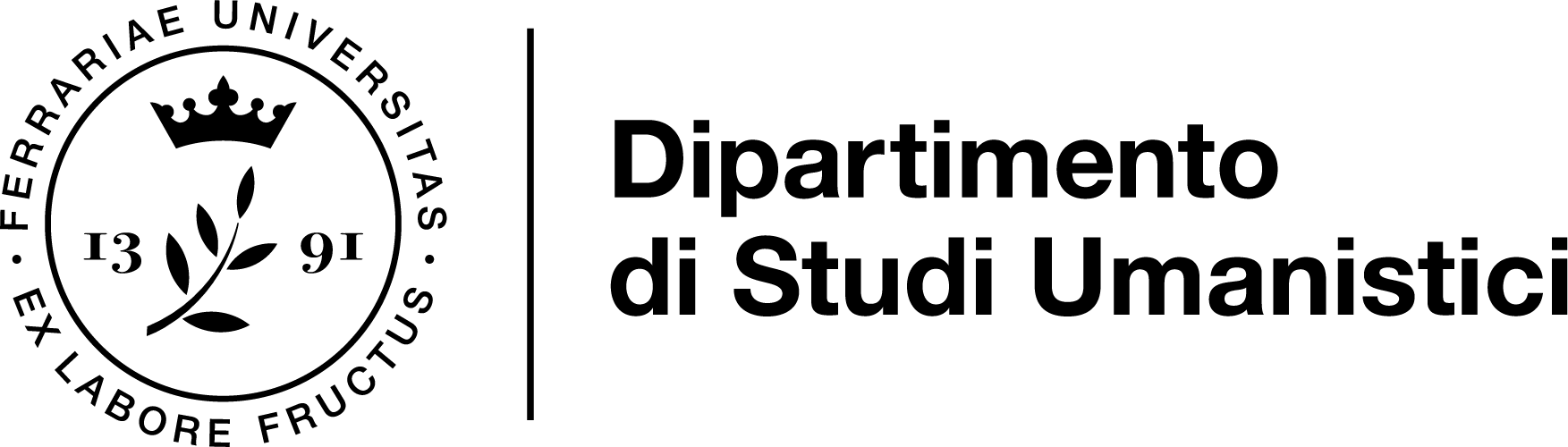 Il caso di Ferrara: tra XII e XIII secolo
La scontro fra le due partes esplose subito in confronti armati, forse perché gli Este si sentivano ancora troppo poco inseriti nelle clientele cittadine, o forse per le difficoltà emerse in seno alla casata con la morte di Obizzo I. Comunque gli Este nutrivano mire su molte altre città oltre a Ferrara: Padova, Verona, Vicenza, Mantova. «Coinvolte le città della Marca veronese in guerre reciproche, avvenuto il collegamento tra le fazioni intestine veronesi e vicentine, veniva a maturazione il collegamento con quelle ferraresi […]. Salinguerra Il negli anni 1200-1210 mise in atto un 'accerchiamento' degli Estensi in larga parte della Marca, per reazione alla podesteria padovana di Azzo VI dell'anno 1199. Salinguerra divenne in quegli anni podestà di Verona, mentre podestà di Ferrara nel 1200 fu Tebaldo dei Turrisendi, capo della pars veronese dei Monticoli, avversa a quella del Conte, alleato degli Estensi. Nel 1201 divenne podestà di Treviso Pietro di Remengarda, fratello di Salinguerra, e podestà di Vicenza il ferrarese Marchesino dei Mainardi, che mosse subito guerra contro la pars del conte vicentino, nel periodo in cui i Vicentini, alleati dei Veronesi e dei Trevigiani, conducevano la più ampia guerra contro Padova, aiutata dal marchese Azzo VI d'Este e da Mantova» (A. Castegnetti, La società ferrarese, cit., pp. 40-41). Nel periodo avvieve un successo diplomatico per gli Este: riescono a ottenere il matrimonio tra Azzo d’Este e Alice d’Antiochia, nientemeno che la figlia dell’ex Principe di Antiochia, Rinaldo di Chatillon, morto ad Hattin.
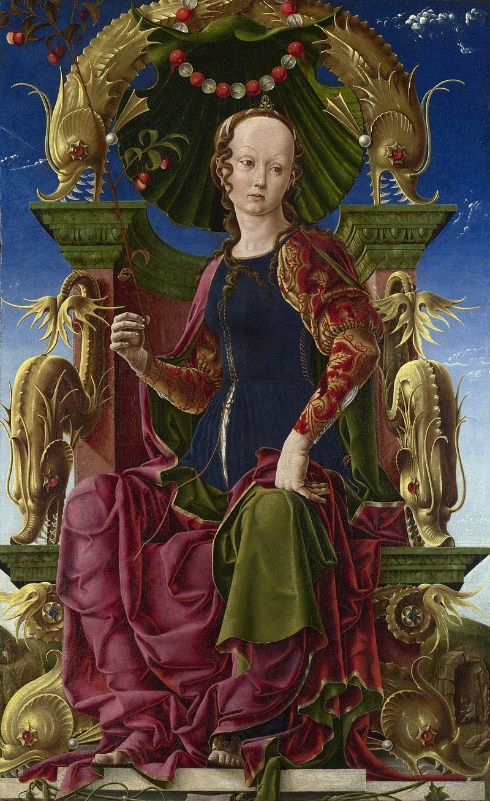 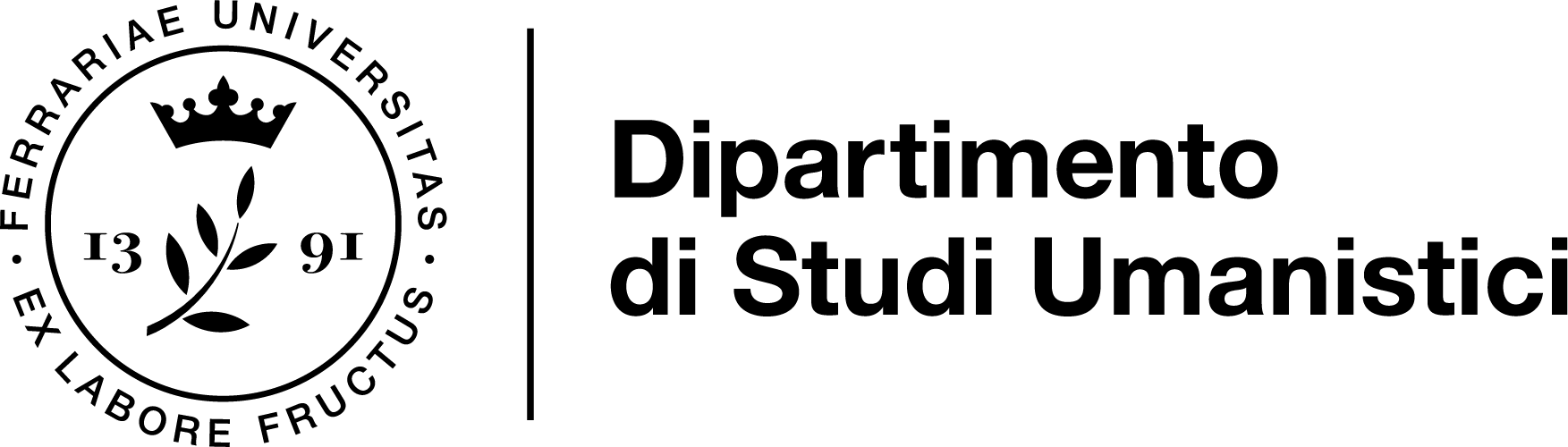 Il caso di Ferrara: il primo Duecento
La lotta tra Este e Torelli si sarebbe protratta sino al 1240. Gli Este trattarono alleanze con il comune di Cremona (1208) e con l’arcivescovo di Ravenna; la sconfitta di Ottone IV ebbe come conseguenze pratica, per Ferrara, la cacciata di Salinguerra Torelli: gli Este si erano schierati con Federico II. Dopo alterne vicende, dal 1224 al 1239 fu in vigore un accordo tra le due partes, che prevedeva la spartizione delle cariche di governo tra le fazioni. Ricordiamo che i più antichi possedimenti estensi si trovavano appunto ad Este, dove Ezzelino da Romano premeva per imporre la sua supremazia; «L'imperatore, memore del sostegno ricevuto dai marchesi d'Este e dai conti di San Bonifacio nei primi anni del suo regno, nello scontro con Ottone IV, appoggiò, dal 1232, Ezzelino, senza tuttavia compromettere i rapporti con i primi, con i quali, fino all'ultimo, fino cioè alla primavera del 1239, manterrà contatti e tenterà mediazioni per convincerli ad un accordo con Ezzelino. La scomunica comminata contro di lui dal pontefice e il conflitto che ne derivò spinsero gli Estensi e i San Bonifacio alla ribellione. Il l3 giugno 1239, in Verona, Azzo VII e il conte di San Bonifacio, con molti seguaci di Verona e della Marca, furono posti al bando dell’Impero. L'alleanza di Federico II con Ezzelino divenne definitiva» (A. Castagnetti, La società ferrarese, cit., pp. 46-47). A incidere pesantemente nel quadro politico ferrarese fu Venezia.
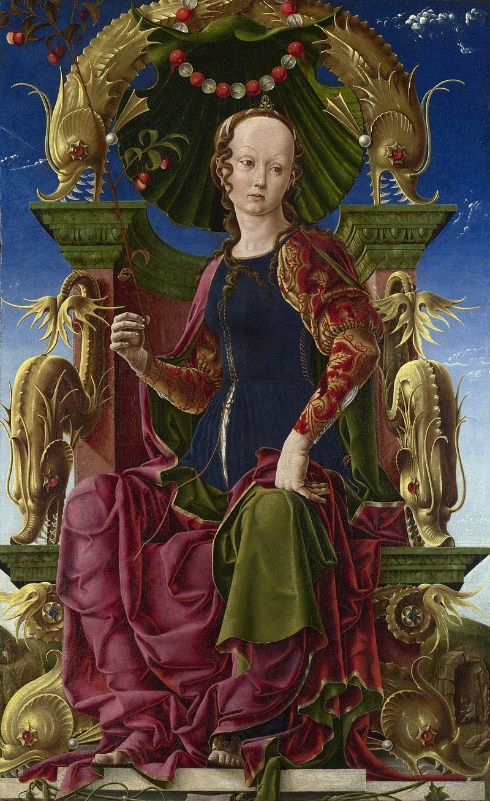 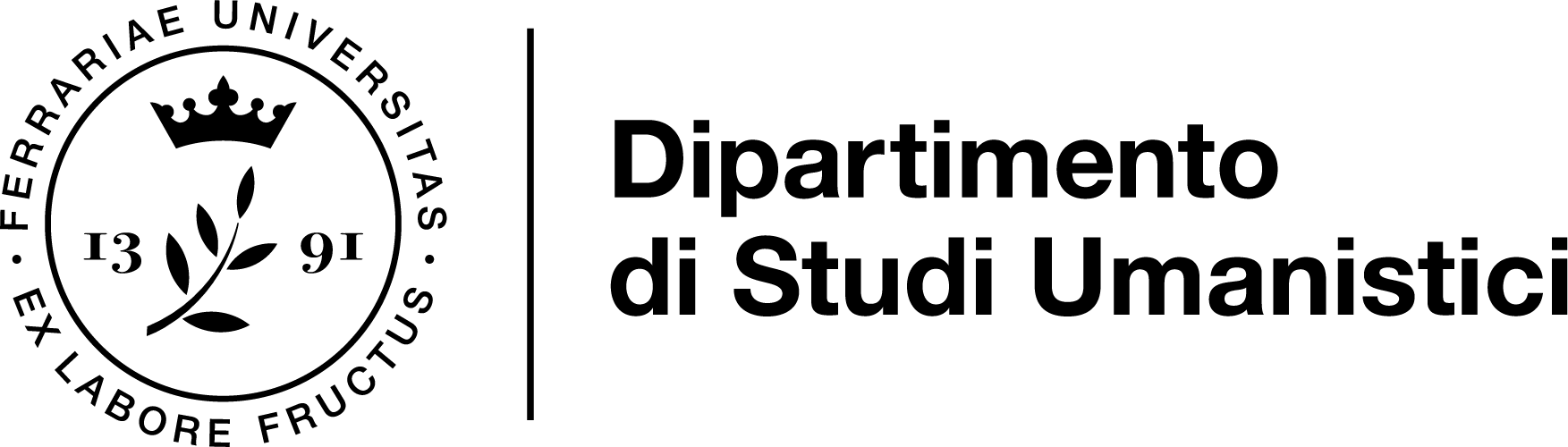 Il caso di Ferrara: il primo Duecento
La relativa stabilità di Venezia, a fronte degli incerti sviluppi istituzionali di cui era preda Ferrara all’epoca, resero possibile alla città rivale di depotenziare la concorrenza ferrarese, che poteva contare non certo sul traffico marittimo, quanto sulla congiuntura strategica offerta del percorso del fiume Po. La città di Ferrara tentò di imporre, difatti, tassazioni pesanti alle navi veneziane che percorrevano il Po (1228); nonostante le aperte ostilità che per questo motivo si verificarono, la necessità di contrastare Federico II ed Ezzelino portò Venezia a un’alleanza con il papa, gli Este, una parte di Bologna, Mantova e i San Bonifacio. Dopo un assedio di quattro mesi, nel 1240 Salinguerra fu catturato e portato in esilio a Venezia. Iniziò così l’era del dominio estense, destinato a concludersi, a Ferrara, soltanto nel 1598.
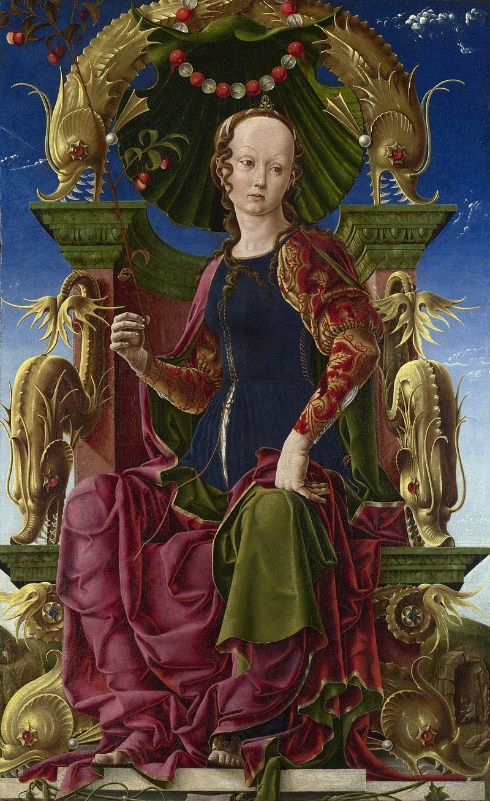 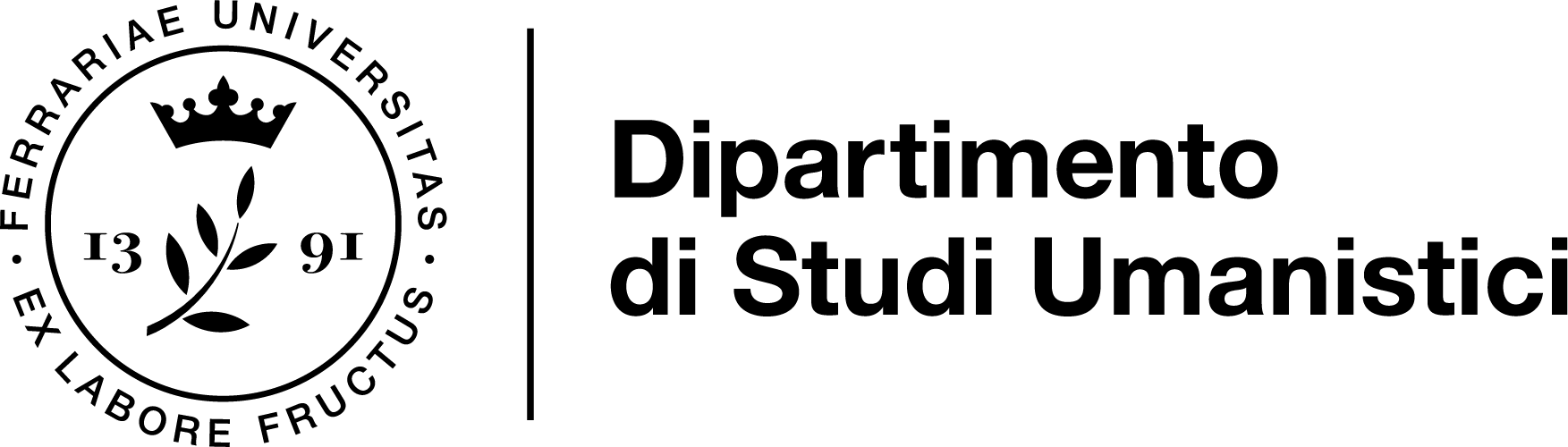 Il caso di Ferrara: arti e politica nel Duecento
L’economia ferrarese mantenne nei secoli una caratteristica impronta conservativa. La base dell’economia locale era agraria, mentre scarso era il dinamismo dei ceti mercantili e/o finanziari. Guardando a momenti anteriori si comprende come tale non fosse una prerogativa originaria di Ferrara, dacché agli albori del X secolo, e pure in quello successivo, i traffici fluviali risultano il settore di punta dell’economia locale; se, in generale, non possediamo che rari indizi sull’attività commerciale ferrarese nel XII secolo, come nota Castagnetti 
«la società ferrarese sembra adagiarsi progressivamente sullo sfruttamento della sua rendita di posizione, rendita assicuratale da tempo dagli introiti provenienti dal traffico di transito e, soprattutto, dalle due importanti e rinomate fiere annuali, che si svolgevano nella domenica delle Palme e nella festività di s. Martino. La loro importanza e la loro rinomanza sono confermate da attestazioni antiche di provenienza 'esterna', l'una veneziana, l'altra bolognese. Complice la politica estera con Venezia» (La società ferrarese, cit., pp. 82-83). 
Il prezzo da pagare a Venezia per il suo appoggio agli Este nel 1240 sarebbe stato proprio la rinuncia alla fiera che sottraeva quote di mercato alla concorrenza veneziana.
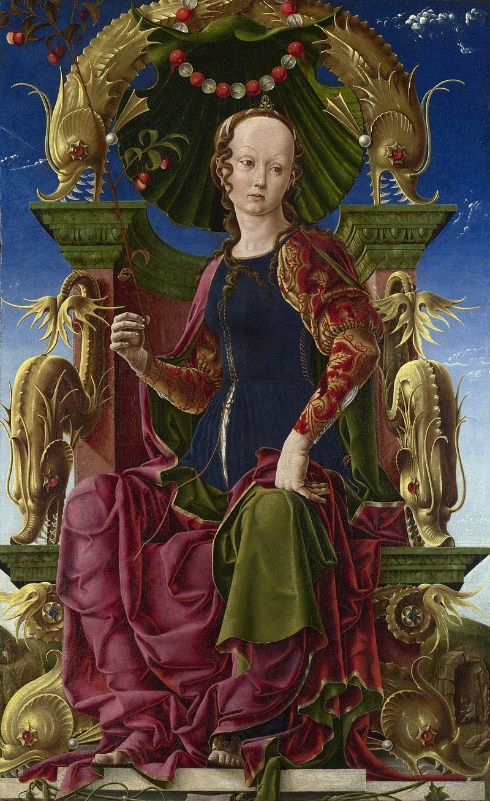 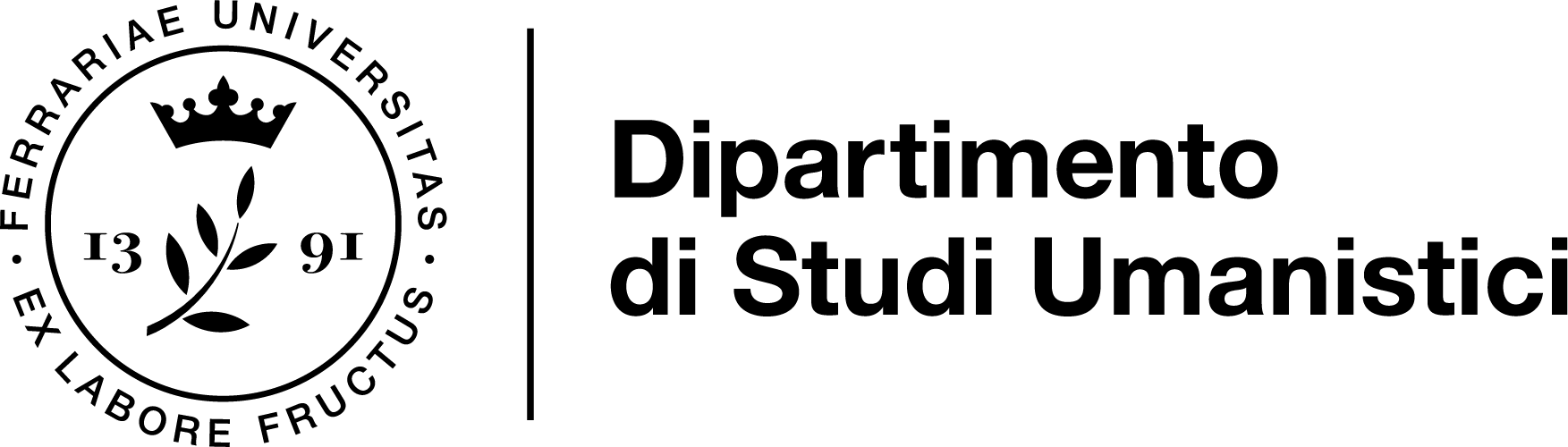 Il caso di Ferrara: arti e politica nel Duecento
Le corporazioni artigiane o mercantili non ebbero a Ferrara un ruolo rilevante nella politica; né come istituzioni, né quanto a singole figure di appartenenza sociale ‘popolare’. Nel 1240 il populus risulta organizzato in societates, ma non può configurarsi come mera espressione dei ceti artigiani; il confronto con documentazione anteriore testimonia come a Ferrara non fosse avvenuta alcuna apertura verso i ceti ‘popolari’ quanto a partecipazione politica, e d’altronde Azzo VII si affrettò a sbarrare il passo a ogni possibile forma di rappresentanza che potesse risultare di inciampo nei confronti della sua egemonia: «nel corso del secolo XIII gli esercenti un mestiere si riunirono in corporazioni, ma il documento che ce lo conferma è proprio l'atto di scioglimento di tutte le corporazioni, emanato nel 1287 dal marchese Obizzo Il, che ne eccettua solo il collegio dei giudici. La politica delle signorie cittadine nei confronti delle corporazioni fu di vietare che si proponessero obiettivi politici, assoggettandole a controlli dall' alto e rendendole strumenti di esazione fiscale, a volte anche di penetrazione economica 'protetta'; solo pochi signori osarono abolirle, come accadde a Ferrara» (A. Castagnetti, La società ferrarese, cit., pp. 111-112). L’appoggio agli Este non venne da nuove forze sociali o da ceti produttivi emergenti, ma da quelle che già erano le famiglie dominanti di età precomunale, legate alla terra per vincoli vescovili.
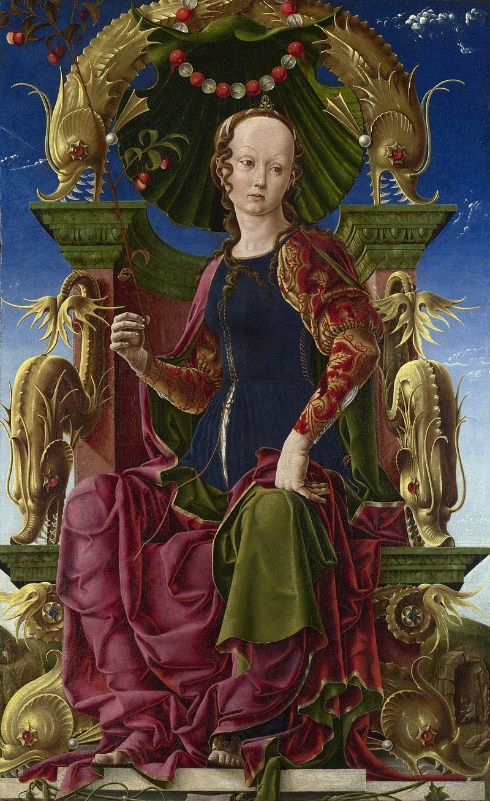 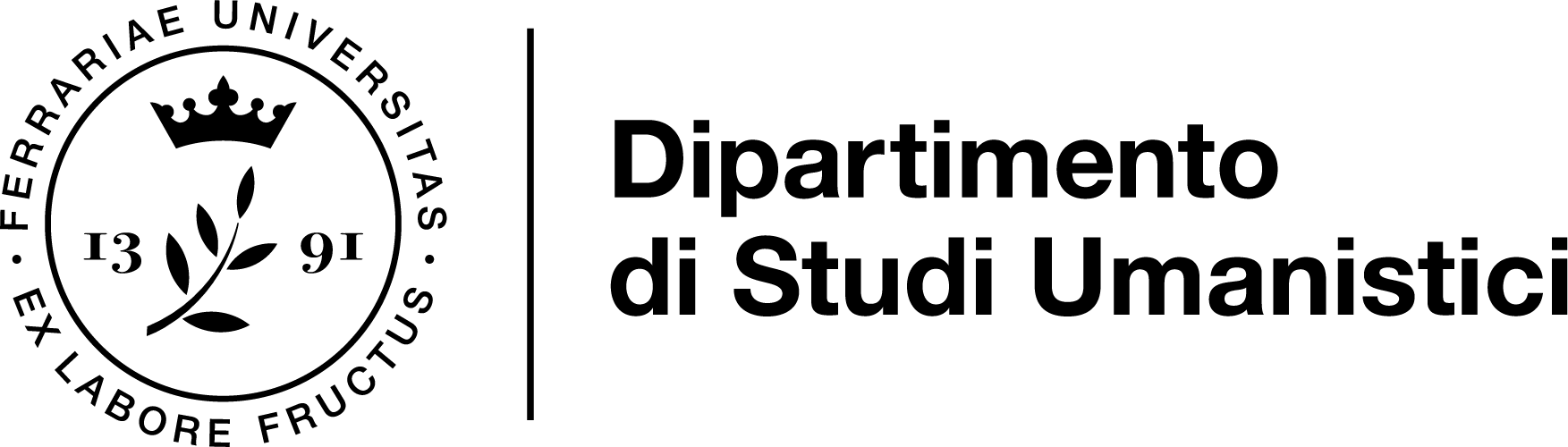 Il caso di Ferrara: i primi passi della Signoria
Quanto avvenne a Ferrara fu insomma il contrario di quanto avvenne altrove e comunque della generalizzata tendenza che vide in diversi casi persino la scomparsa di antiche famiglie prima al potere, o perlomeno una brusca diminuzione della loro influenza. 
Nel 1240 il Comune di popolo ferrarese elesse a proprio signore Azzo VII d’Este. Era la prima volta che si verificava una situazione simile in tutto il territorio italiano. «La vetustà del dominio estense su Ferrara, ben antecedente alle dedizioni di Modena e Reggio, aveva comportato una fusione strettissima fra le strutture politico-amministrative comunali e gli apparati di governo di emanazione signorile, che nel corso del tempo erano giunti a compenetrarsi vicendevolmente in un groviglio difficilmente estricabile» (M. Folin, Rinascimento estense. Politica, cultura, istituzioni di un antico Stato italiano, Roma-Bari, Laterza, 2001, p. 59). 
Podestà dal 1240 al 1247, per fidelizzare gli avversari appartenuti alla fazione ormai sconfitta Azzo VII concesse loro terre con larga generosità. Azzo morì nel 1264, e fu sepolto nella recente chiesa cittadina di S. Francesco. Dato che l’unico figlio, Rinaldo, era morto prigioniero dell’imperatore Corrado IV, Azzo nominò erede il nipote Obizzo. Appena mancato Azzo, i maggiorenti della città e del contado, riuniti sulla piazza, conferirono ad Obizzo la signoria totale e perpetua sulla città.
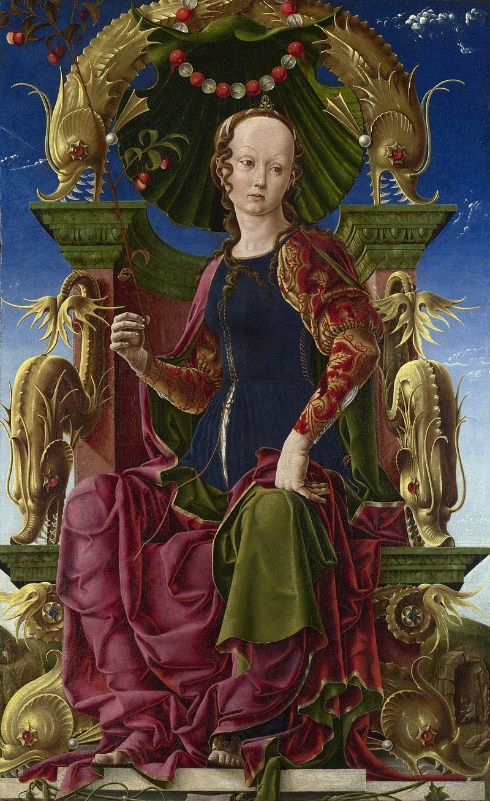 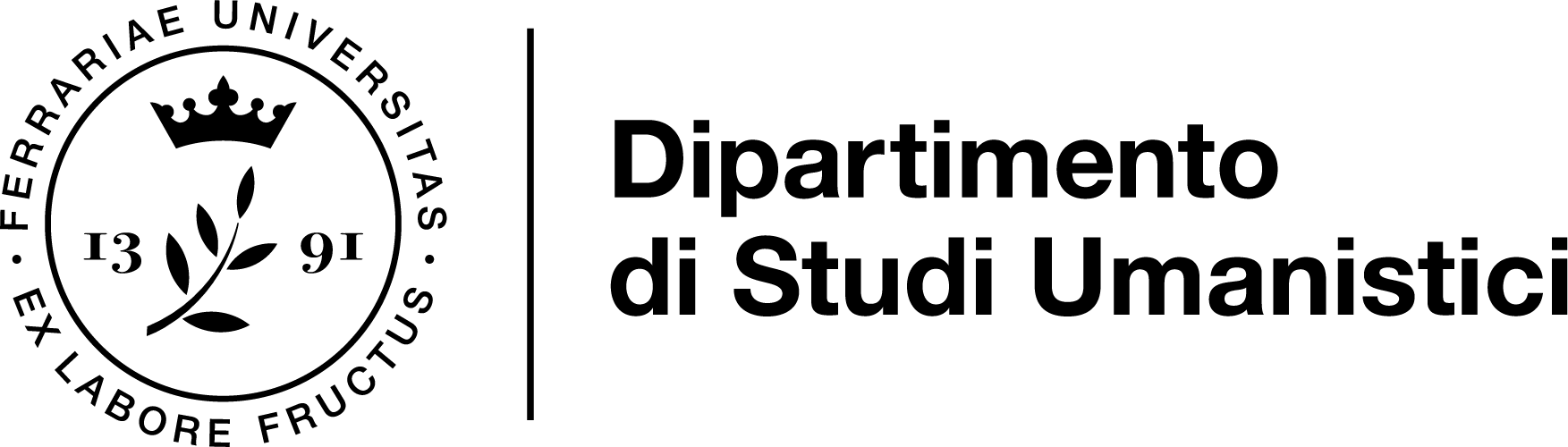 Il caso di Ferrara: i primi passi della Signoria
In realtà, l’episodio è controverso. Pare che a volere l’elezione di Obizzo fosse un ristretto numero di fedeli agli Este, tra i quali spiccava Aldighiero Fontana. Sarebbe stato lui a minacciare, munito di un seguito armato, la folla cittadina. Aldighiero minacciò i convenuti che, se non avessero confermato la Signoria di Obizzo, avrebbe creato dal nulla, con l'aiuto dei suoi sostenitori, «un signore fantoccio ("Unum dominatorem construeremus ex paleis"). L'acclamazione popolare – compiuta sotto vigilanza armata – sancì la volontà del Fontana, e gli anni direttamente successivi dettero ragione della sua scelta tattica: egli infatti nominava e costituiva, per conto di Obizzo, funzionari e consiglieri in città e nella corte del signore, del quale si preoccupò anche di difendere ed accrescere il patrimonio» (G. Zanella, voce Aldighiero Fontana, in: Dizionario Biografico degli Italiani, Treccani, vol. XLVIII, 1997). Nel 1288 Obizzo avrebbe ottenuto, per dedizione dei suoi abitanti, la signoria di Modena. Nel 1290, quella di Reggio. Il possesso reale delle due città sarebbe sfuggito presto di mano agli Este; dopo una non brevissima parentesi (1305-1335) Modena sarebbe ritornata all’obbedienza, mentre Reggio sarebbe rimasta ‘libera’ per un secolo, ovvero fino al 1404.
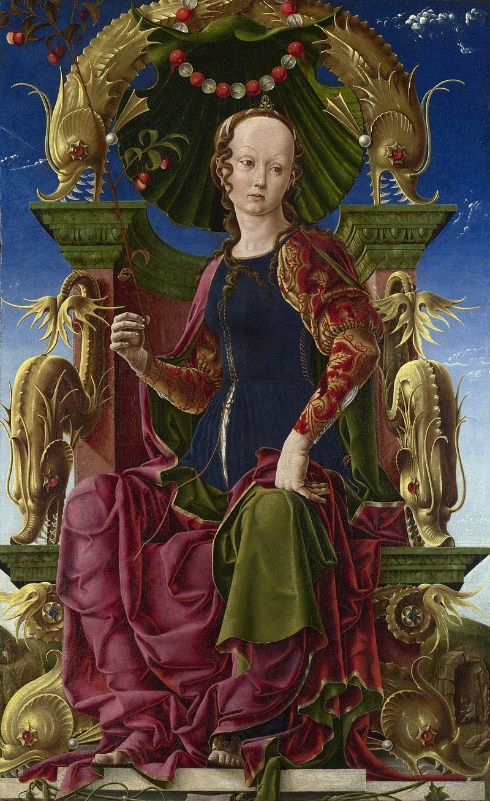 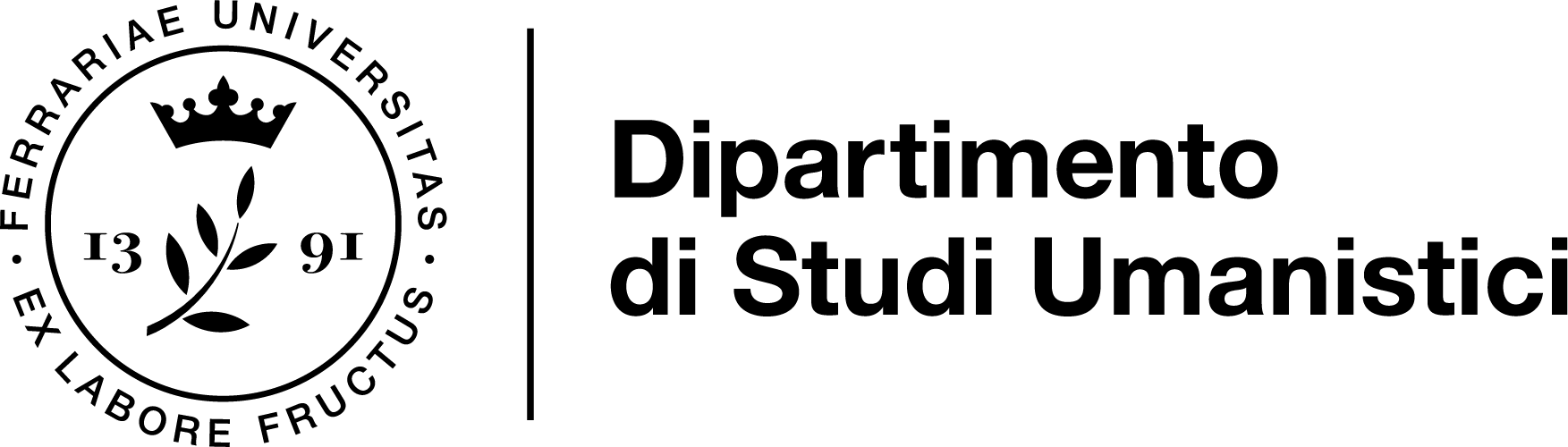 Il caso di Ferrara: la rete clientelare della Signoria
Per consolidare il proprio potere gli Este si apprestarono a dotarsi di un proprio esercito, che tutelasse militarmente i loro interessi, ma pure proiettasse in una dimensione pubblica l’immagine della loro potenza e autorità. Lo strumento utilizzato fu l’accomandigia (altrimenti detta commendatio), tramite la quale i rapporti clientelari con nobili e non assunsero la forma di un servizio militare da esercitare a favore degli Este con estrema elasticità. Una caratteristica ferrarese anteriore all’avvento degli Este era il fatto che la nobiltà cittadina non si era mai insediata sul territorio, che aveva gestito tramite enfiteusi o benefici. «L'esperienza 'feudale' degli Estensi non trova seri ostacoli ad inserirsi nella società ferrarese, per quanto ne concerne le strutture, anche se alla loro presenza è possibile attribuire uno stimolo ulteriore ed assai efficace al consolidarsi di questi aspetti: la pratica dei rapporti clientelari basati su concessioni feudali diviene prevalente. E' opportuno segnalare, tuttavia, ad evitare facili fraintendimenti, che oggetto dei 'feudi estensi' non sono in genere diritti pubblici, ma terre, quasi sempre. I rapporti 'feudali' servono a stabilire verso gli Estensi legami clientelari ed anche obblighi militari; non costituiscono, si badi, un raccordo di poteri giurisdizionali: vassalli, non 'feudatari', dal momento che il secondo termine rinvia ad una connessione con la detenzione e l'esercizio di diritti giurisdizionali.
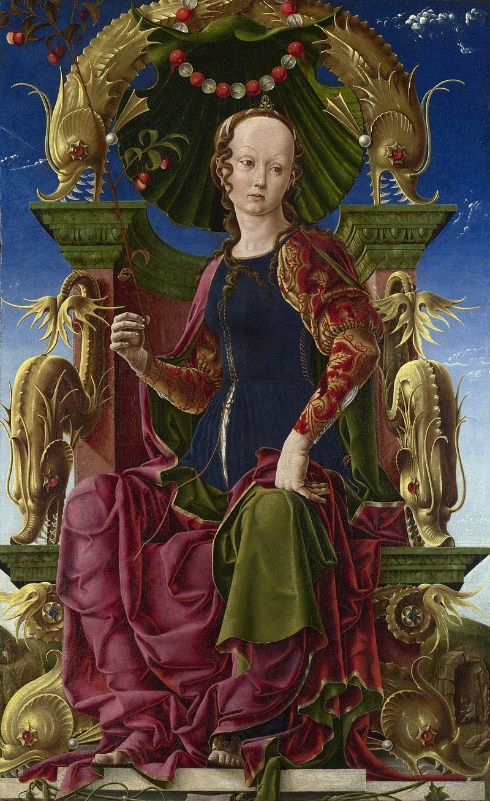 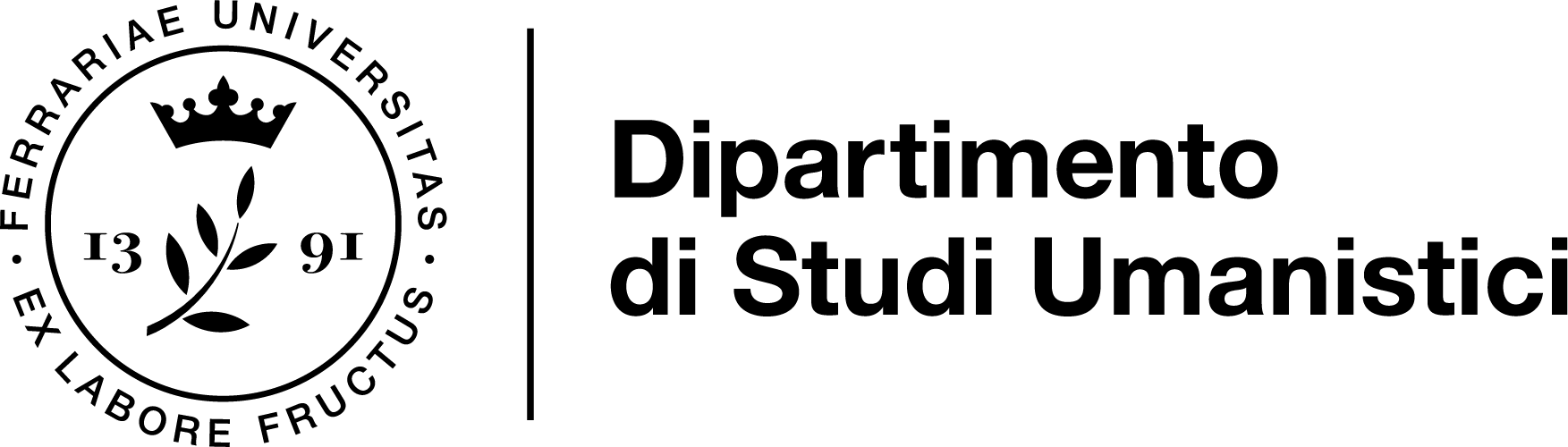 Il caso di Ferrara: la rete clientelare della Signoria
I vincoli verso i signori sono fissati meticolosamente nel giuramento prestato dai vassalli nella curia del 1252; oltre ad un impegno generico di non recare danni alla persona e ai beni del signore, di contribuire ad accrescere il suo honor e il suo status, di non tradirne la confidenza, il vassallo si impegna a descrivere il feudo e – è questa la connotazione 'positiva' di rilievo maggiore, 'adattata' alla situazione della signoria estense in Ferrara – ad accorrere con le armi per sedare eventuali tumulti scoppiati in città o nel territorio, obbligo questo che ricorda l'impegno analogo richiesto dagli statuti dei comuni cittadini ai propri cives o agli appartenenti alla pars dominante» (A. Castagnetti, La società ferrarese, cit., pp. 76-77).  Contratti di accomandigia vennero stipulati, tra il 1330 e il 1350, anche con i beneficiati di recente dalla casa d’Este, di fresca investitura feudale; prima la politica estense aveva circoscritto il suo interesse verso i nobili pre-esistenti al loro avvento in città. Di più: la rete clientelare prevede pure famiglie non ferraresi: membri di famiglie del centro Emilia, di Romagna e della Lunigiana. «Usata per fronteggiare esigenze prettamente militari, l’accomandigia ben presto assunse un notevole rilievo dal punto di vista politico.
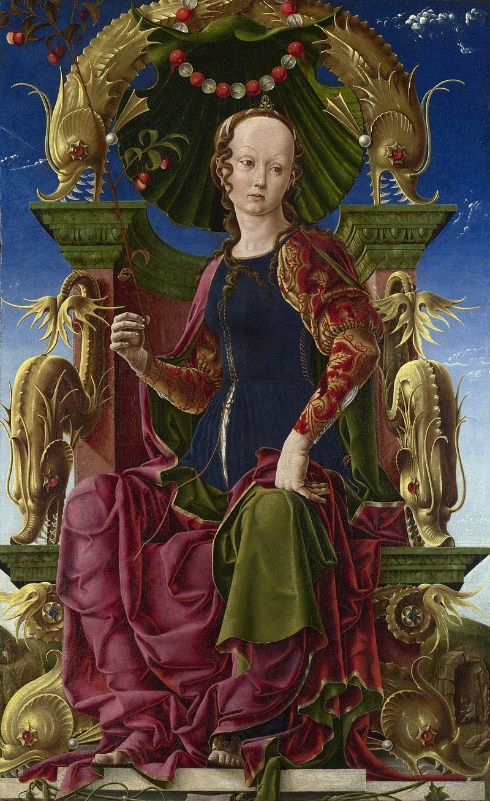 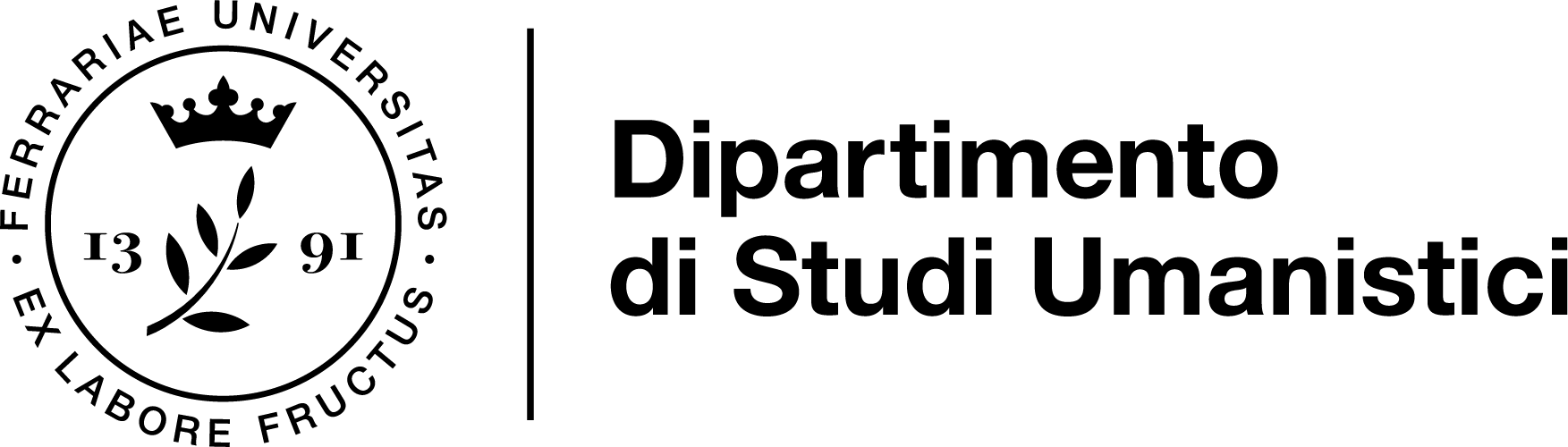 Il caso di Ferrara: la rete clientelare della Signoria
Contratto dalla lunga durata, anche per tutta la vita di una o di entrambe le parti e trasmissibile agli eredi, esso fu un mezzo attraverso cui ampliare, da parte di chi concedeva benefici e protezione, la propria sfera di influenza e di dominio. Per siffatto motivo si venne a creare una sorta di concorrenza tra le diverse realtà statali italiane: un ‘mercanteggiamento’, come lo definisce Trevor Dean, per ottenere ‘l’adesione di signori rurali strategicamente importanti’» (E. Guerra, Soggetti a ‘ribalda fortuna’. Gli uomini dello stato estense nelle guerre dell’Italia quattrocentesca, Milano, Franco Angeli, 2005, p. 46). Di fatto, il governo comunale è finito nel 1287, quando i nuovi statuti avevano accentrato ogni attribuzione politico-amministrativa nelle mani degli Este, relegando le pre-esistenti magistrature a organismi dediti a convalidare ed eseguire le decisioni estensi.